TIẾNG VIỆT 1
Tập 1
Tuần 3
Bài 15: Ôn tập
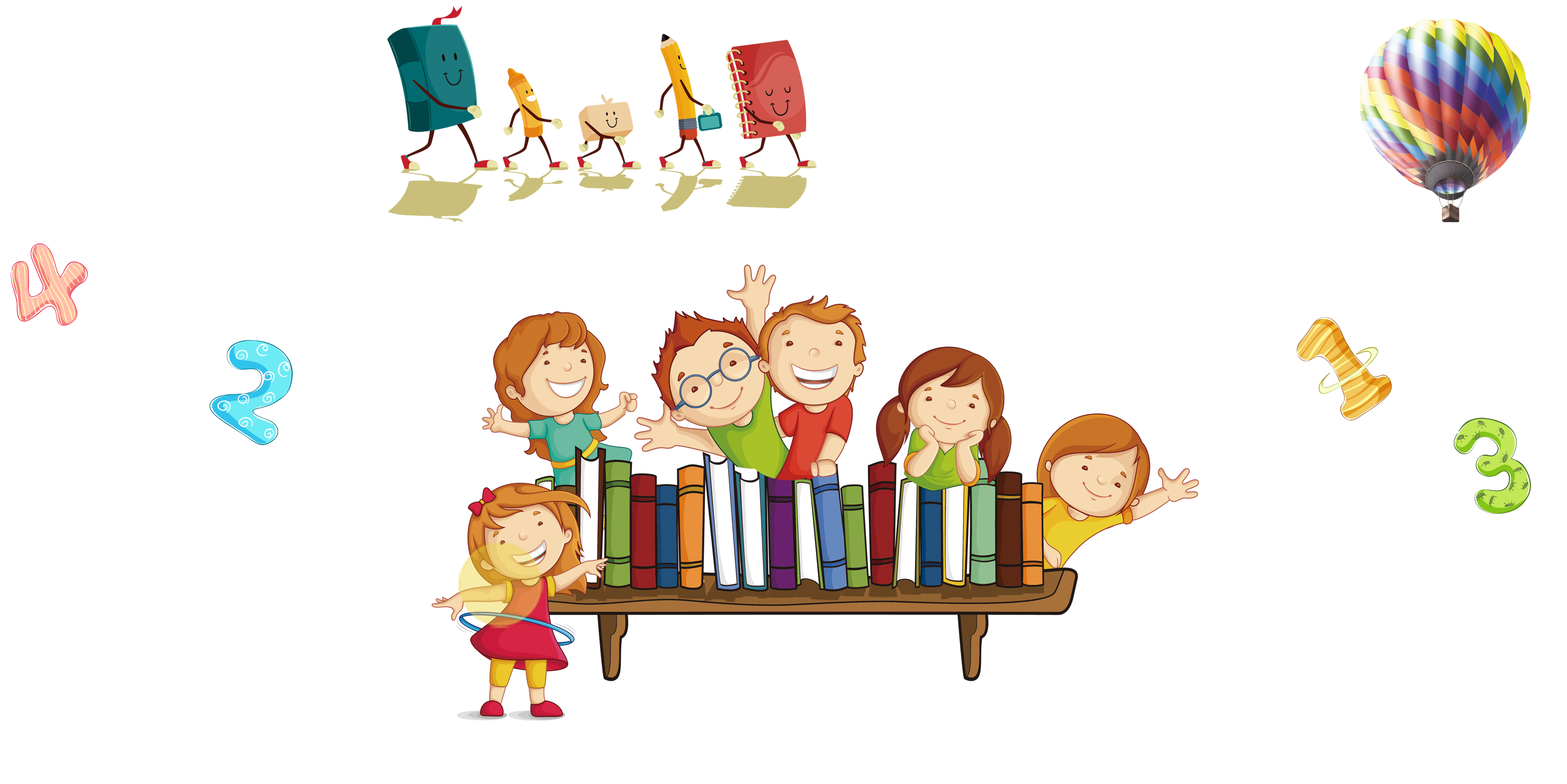 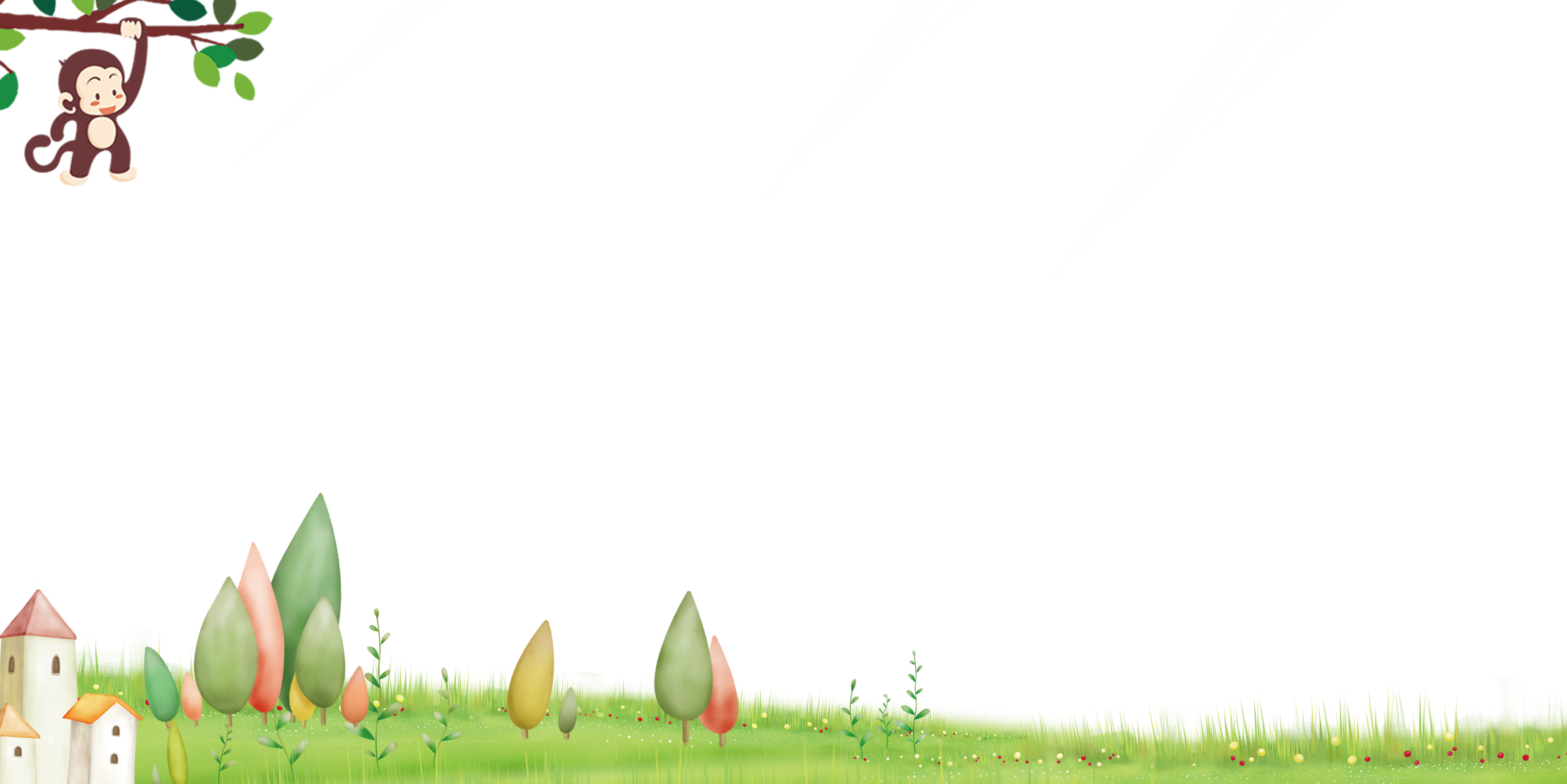 KHỞI ĐỘNG
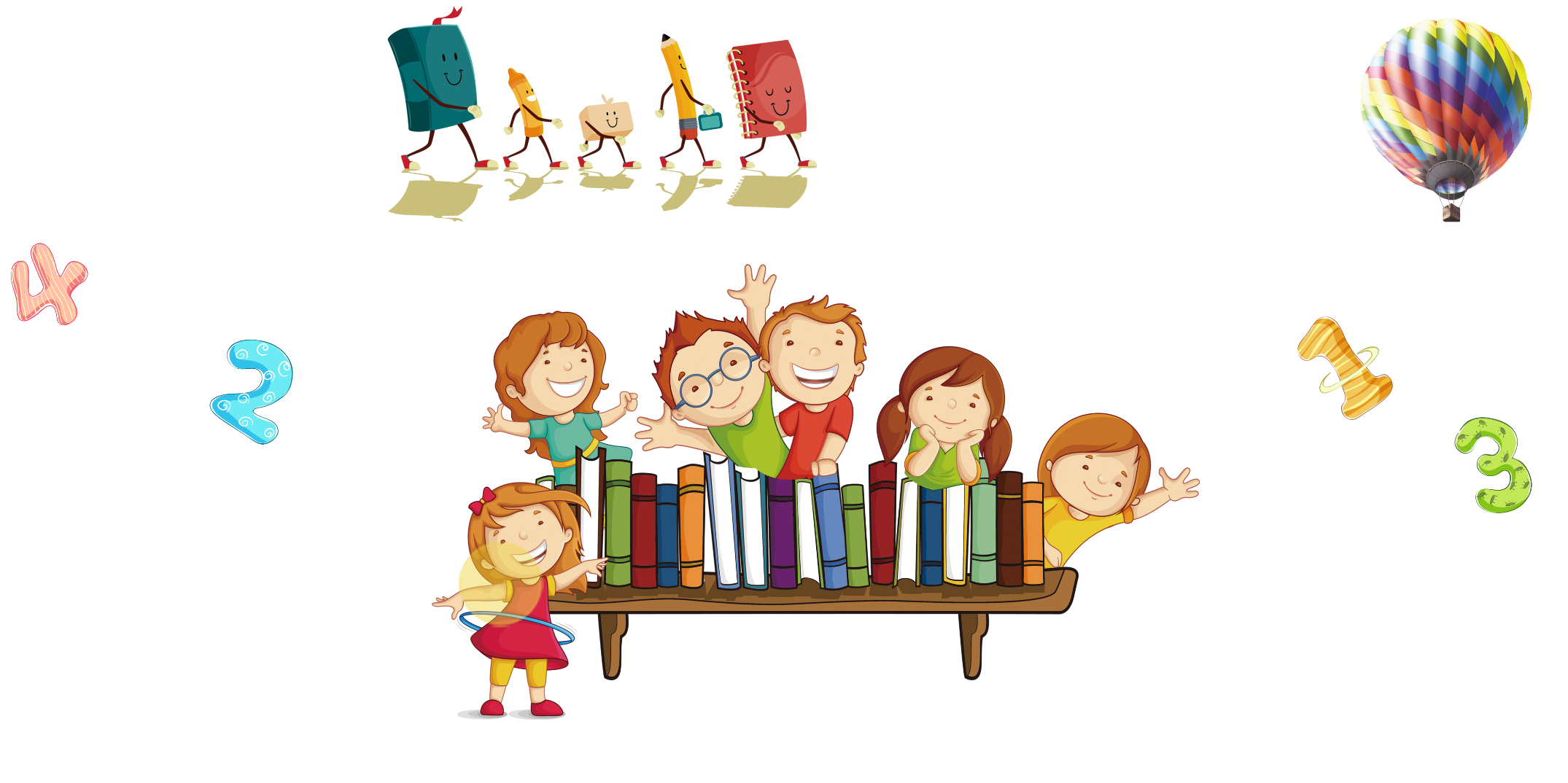 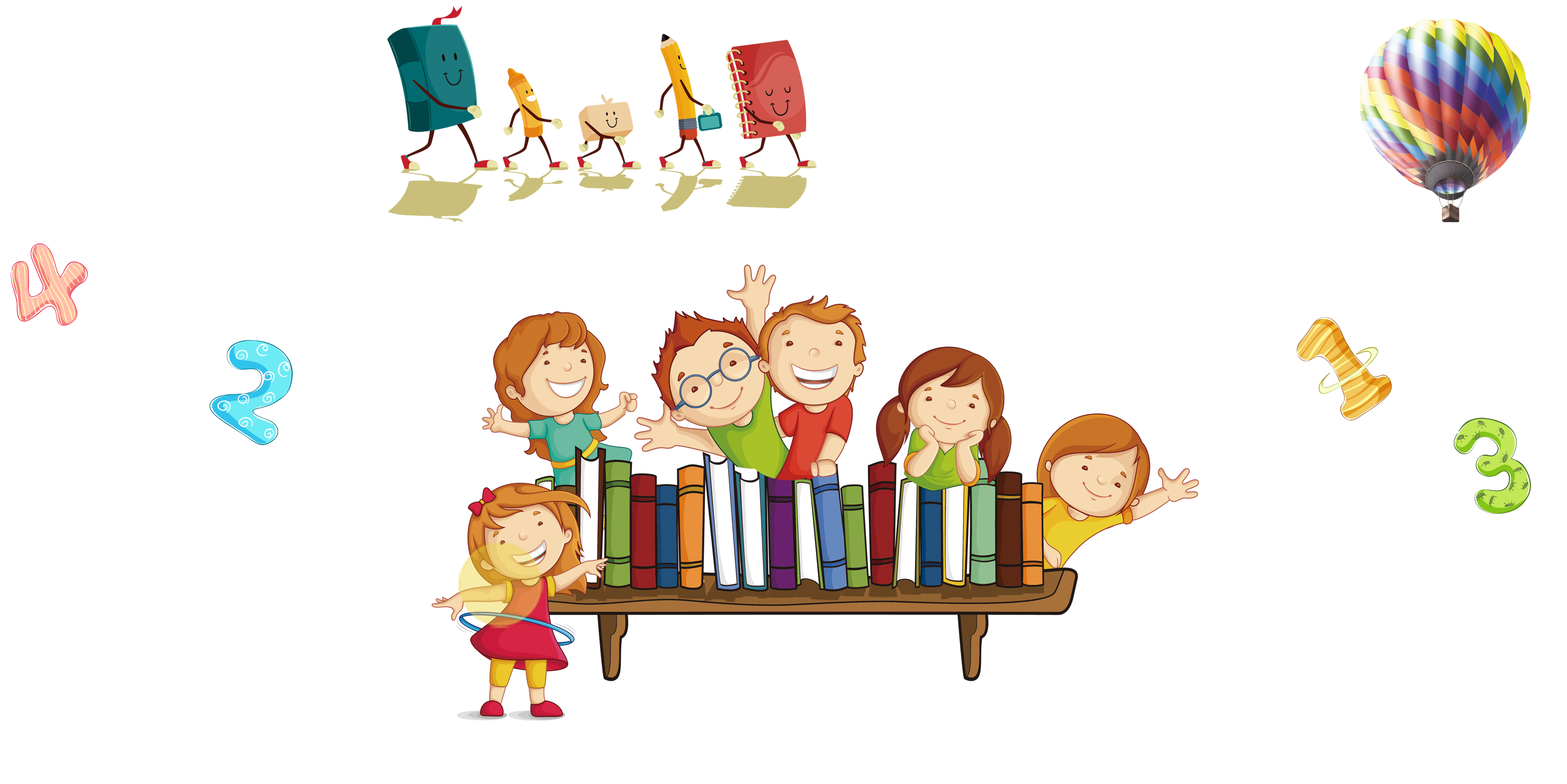 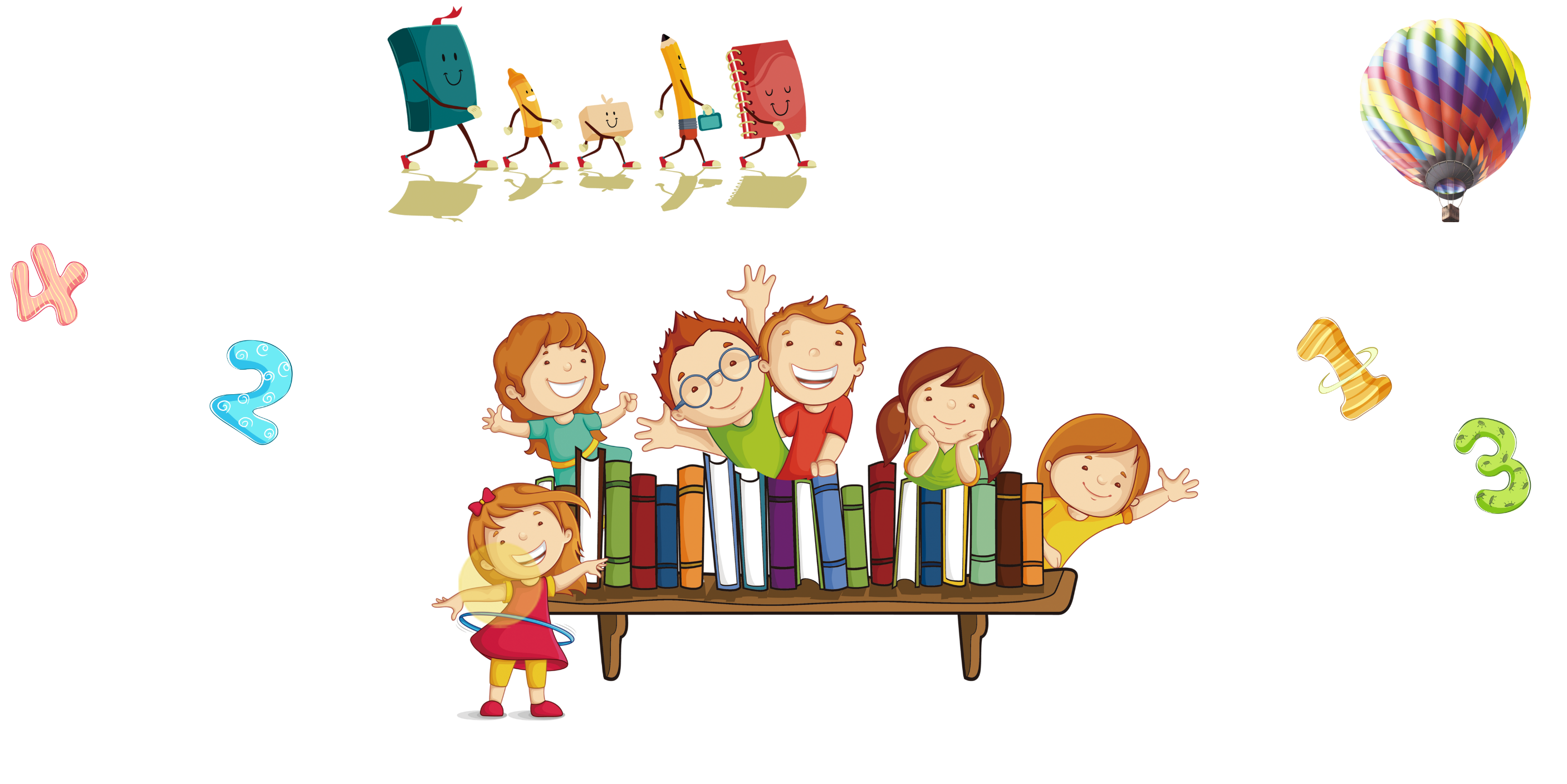 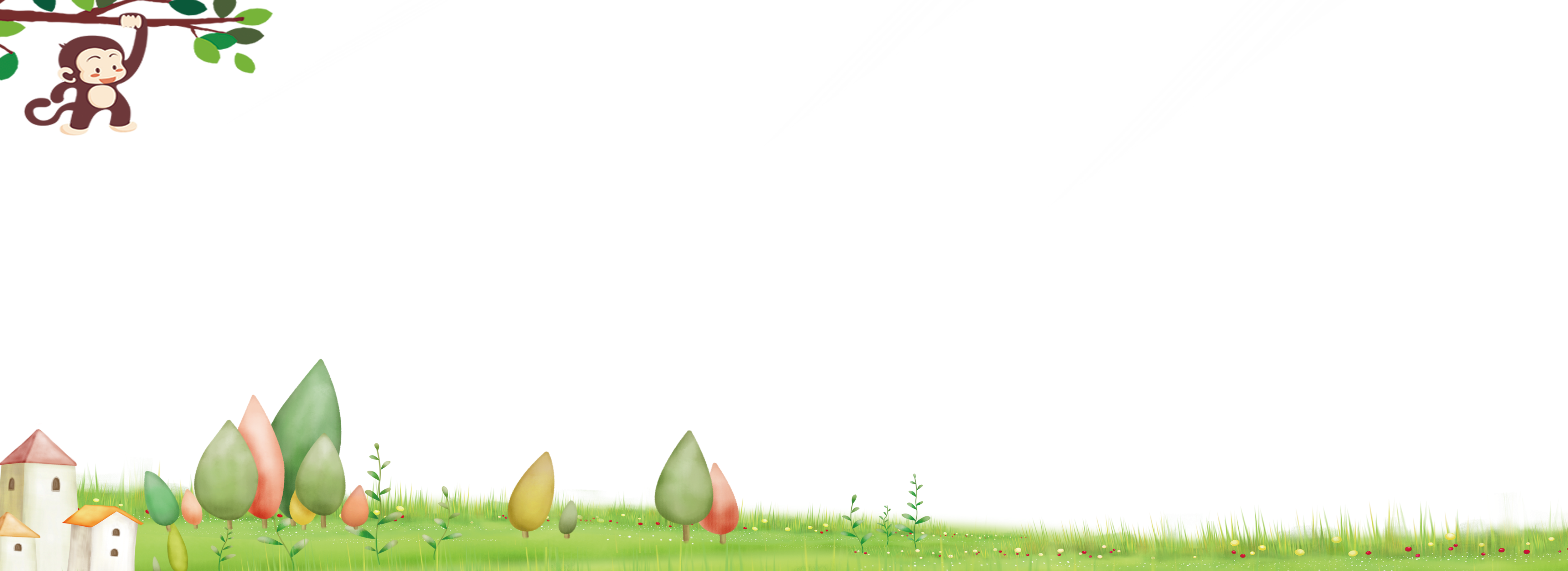 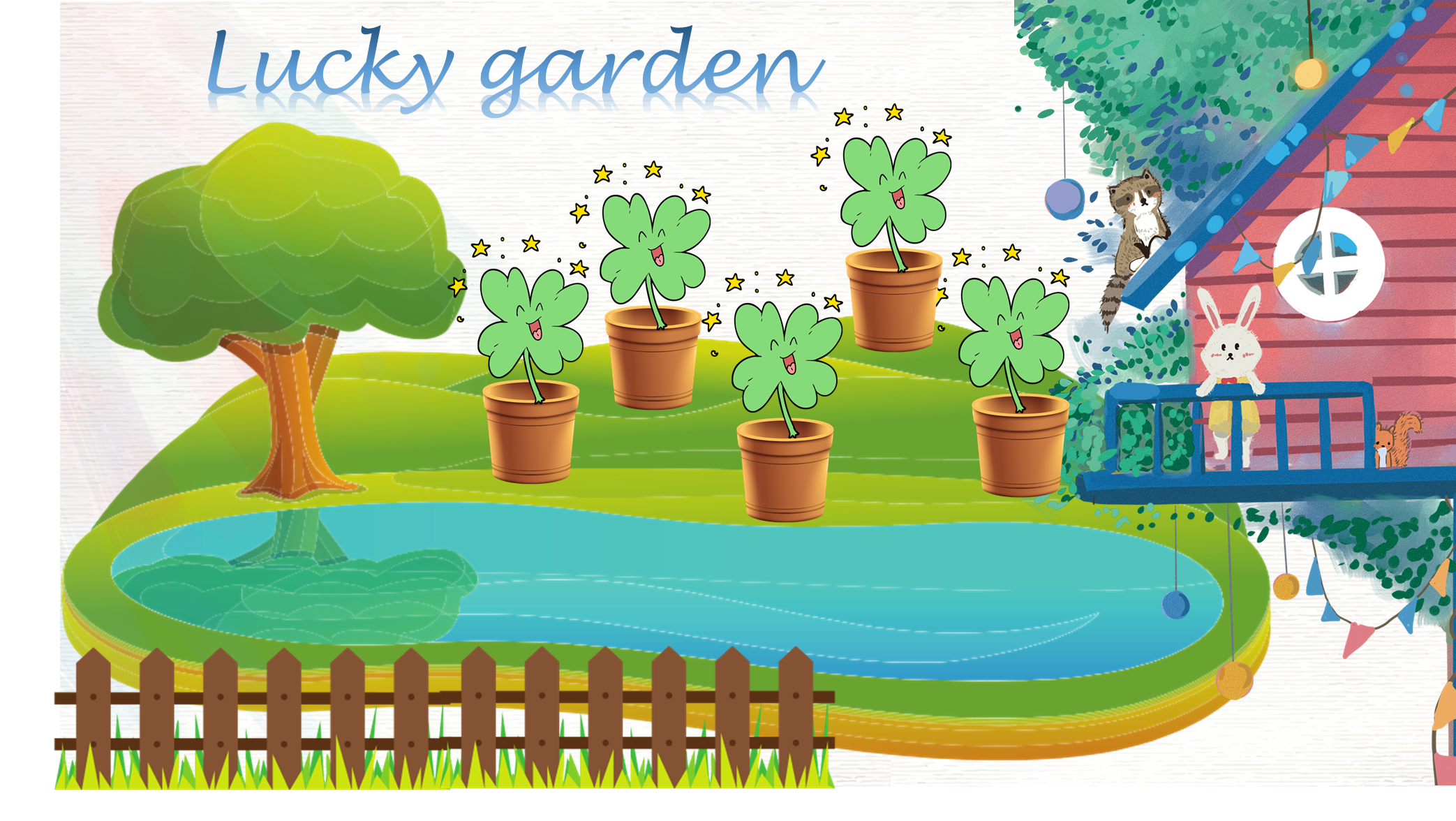 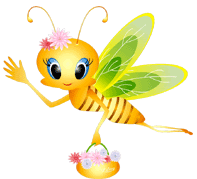 Cách chơi
Để giúp các chị ong tìm mật trong vườn hoa.
Các em học sinh sẽ trả lời từng câu hỏi tương ứng với từng các chậu hoa 1, 2, 3, 4, 5.
Chúc các em sẽ giúp các chị ong tìm được nhiều mật.
TRÒ CHƠI
KHU VƯỜN MAY MẮN
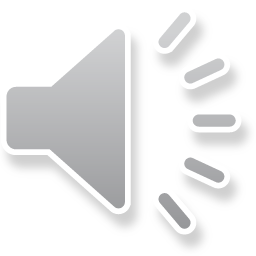 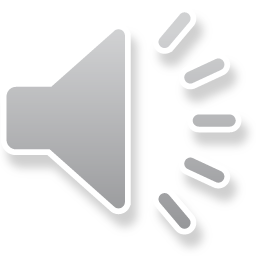 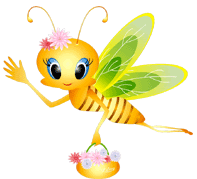 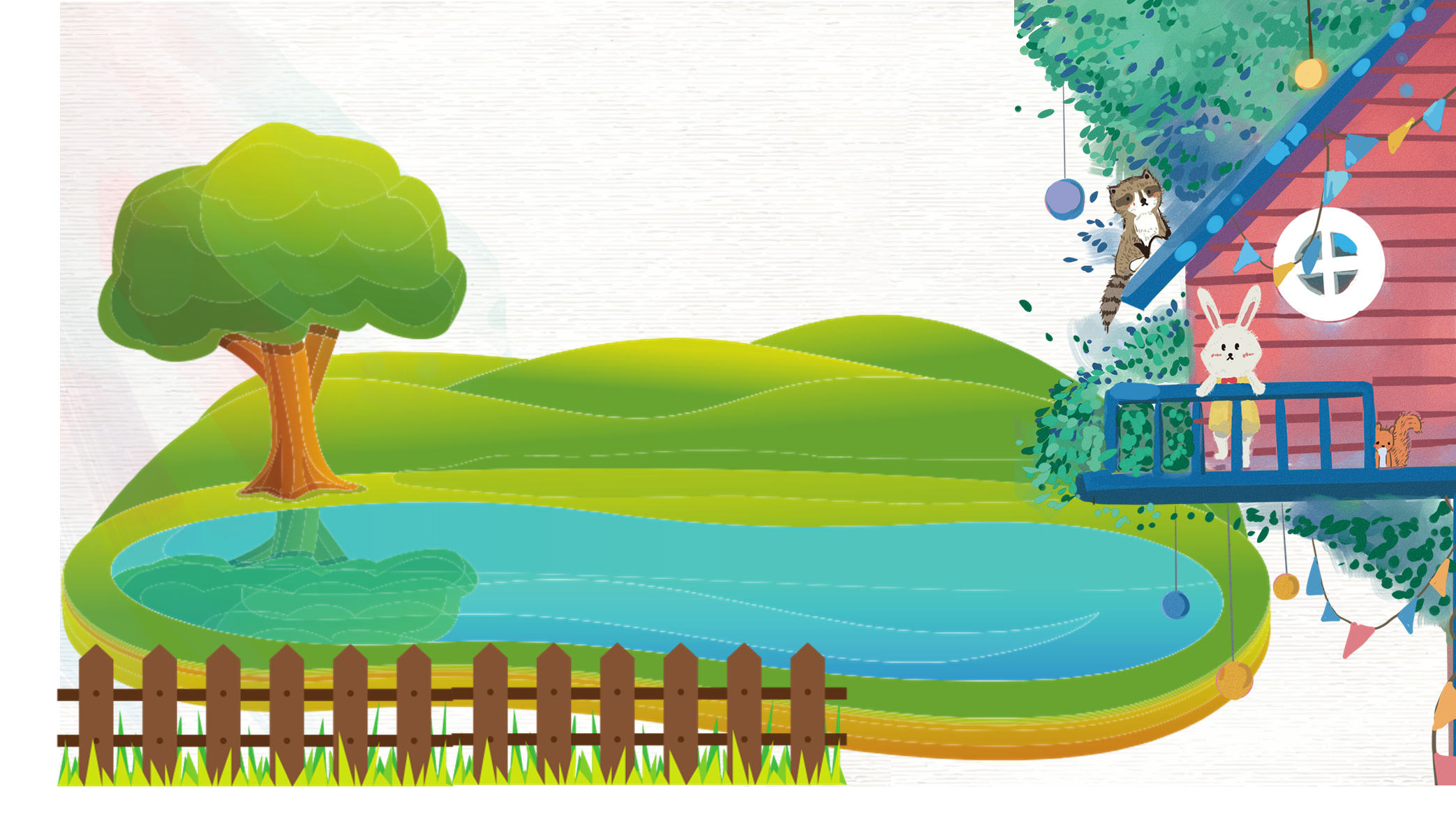 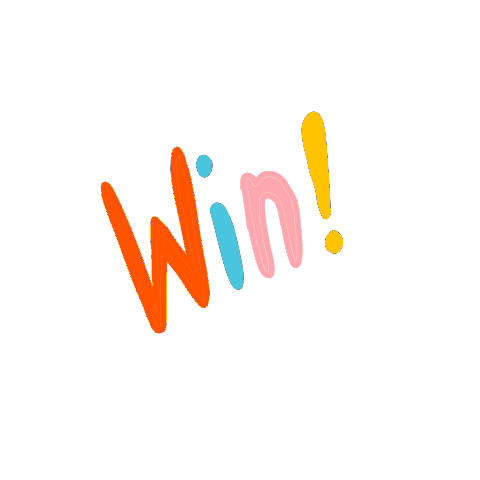 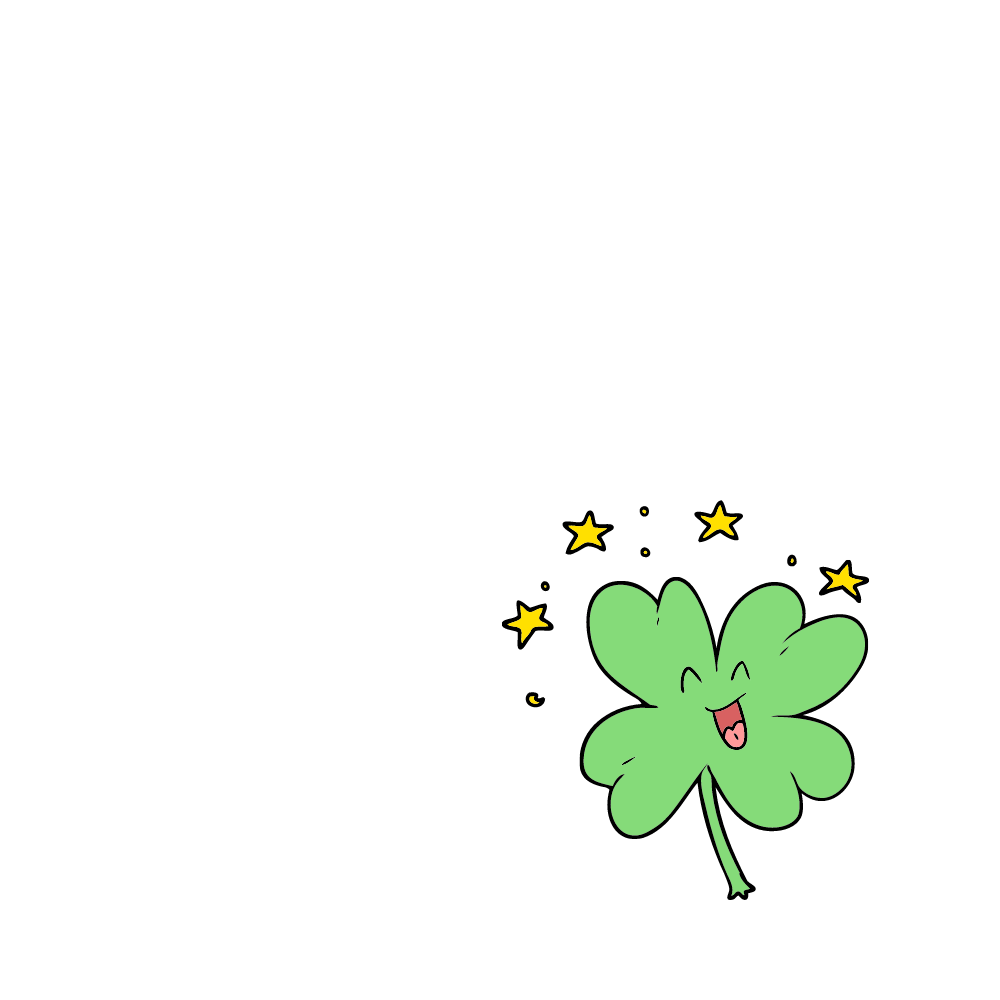 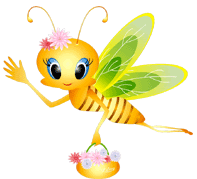 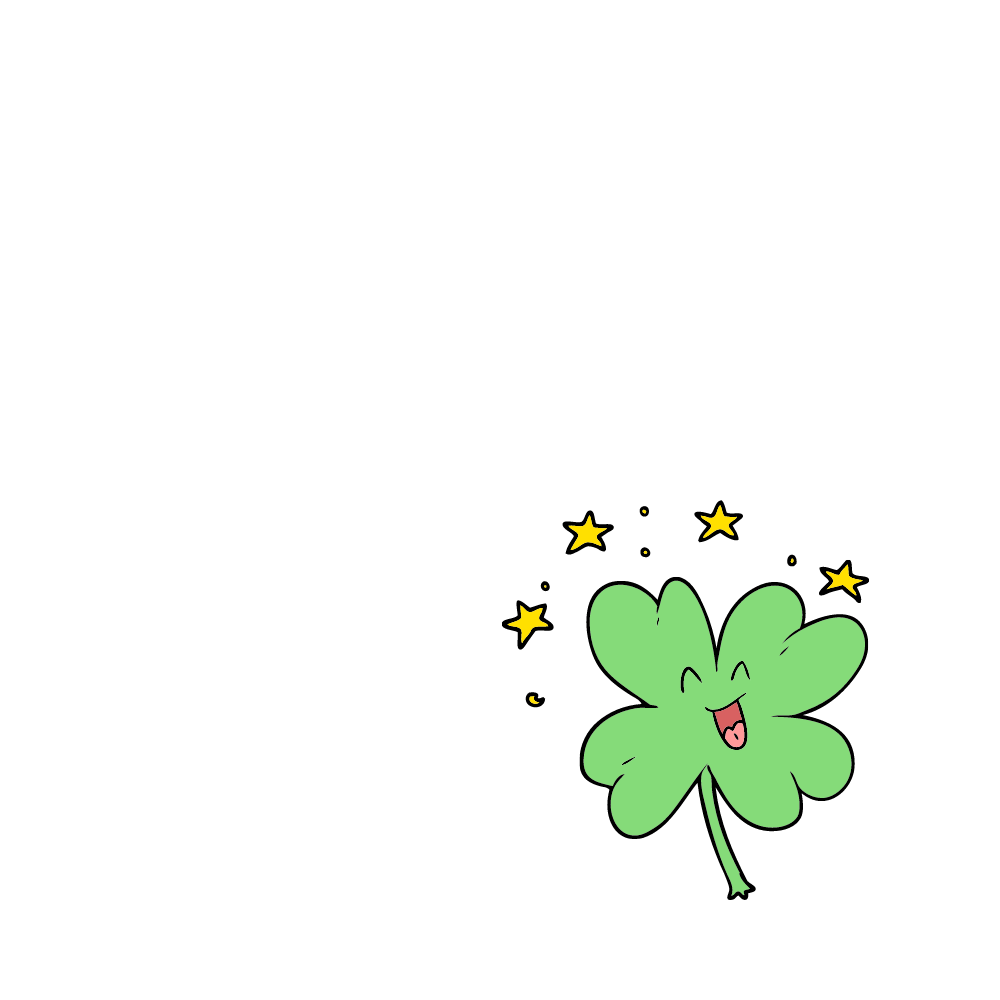 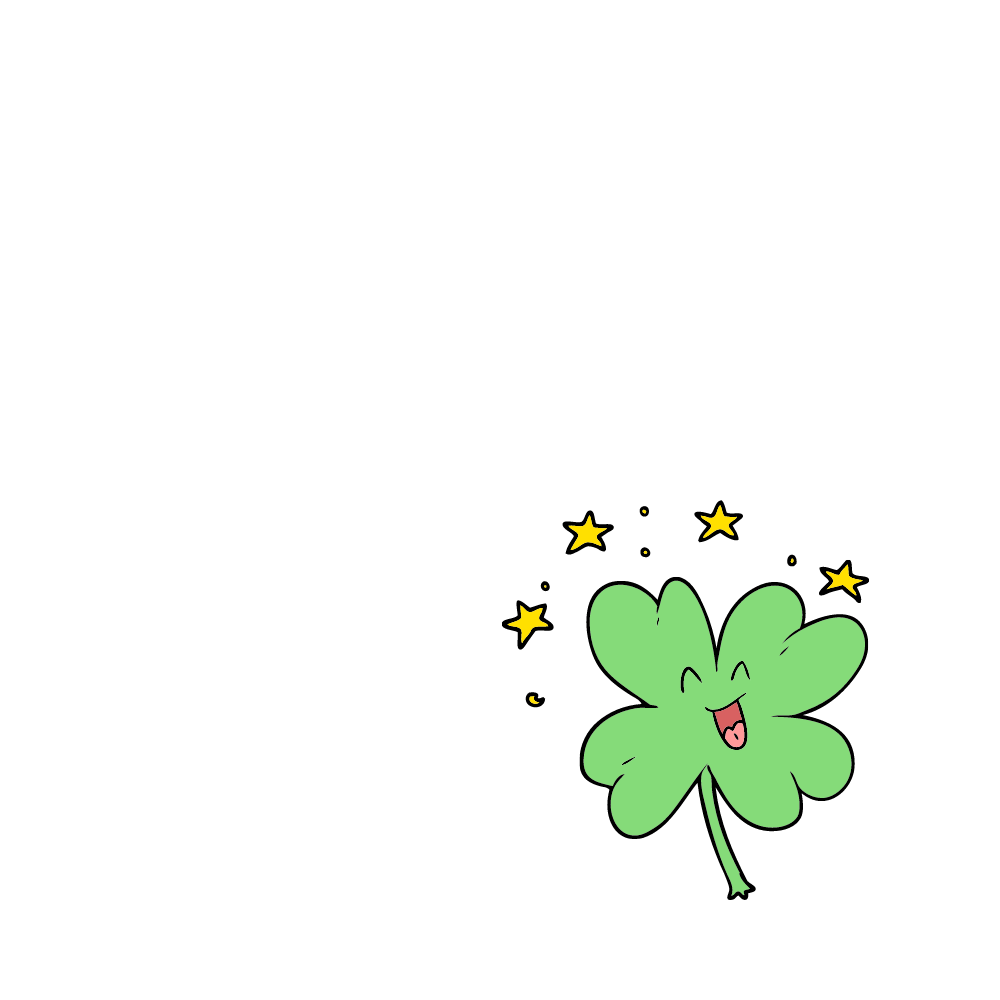 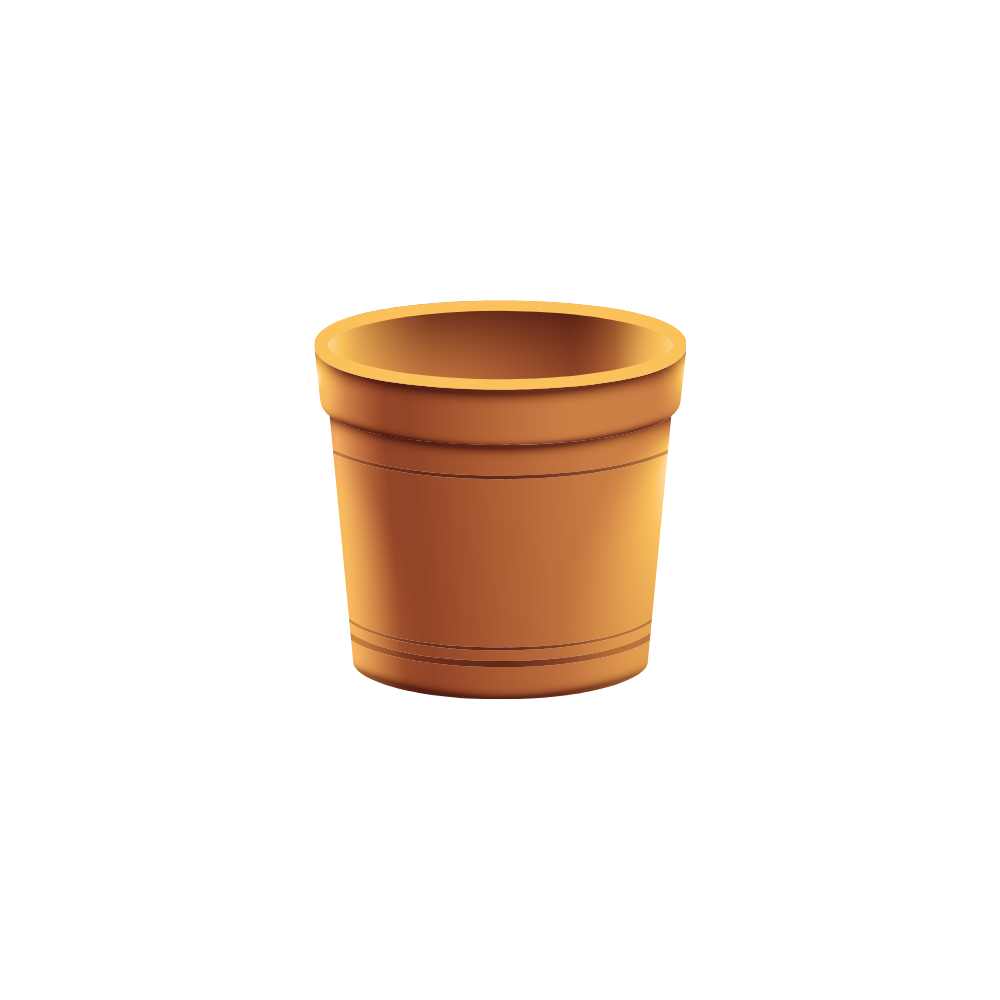 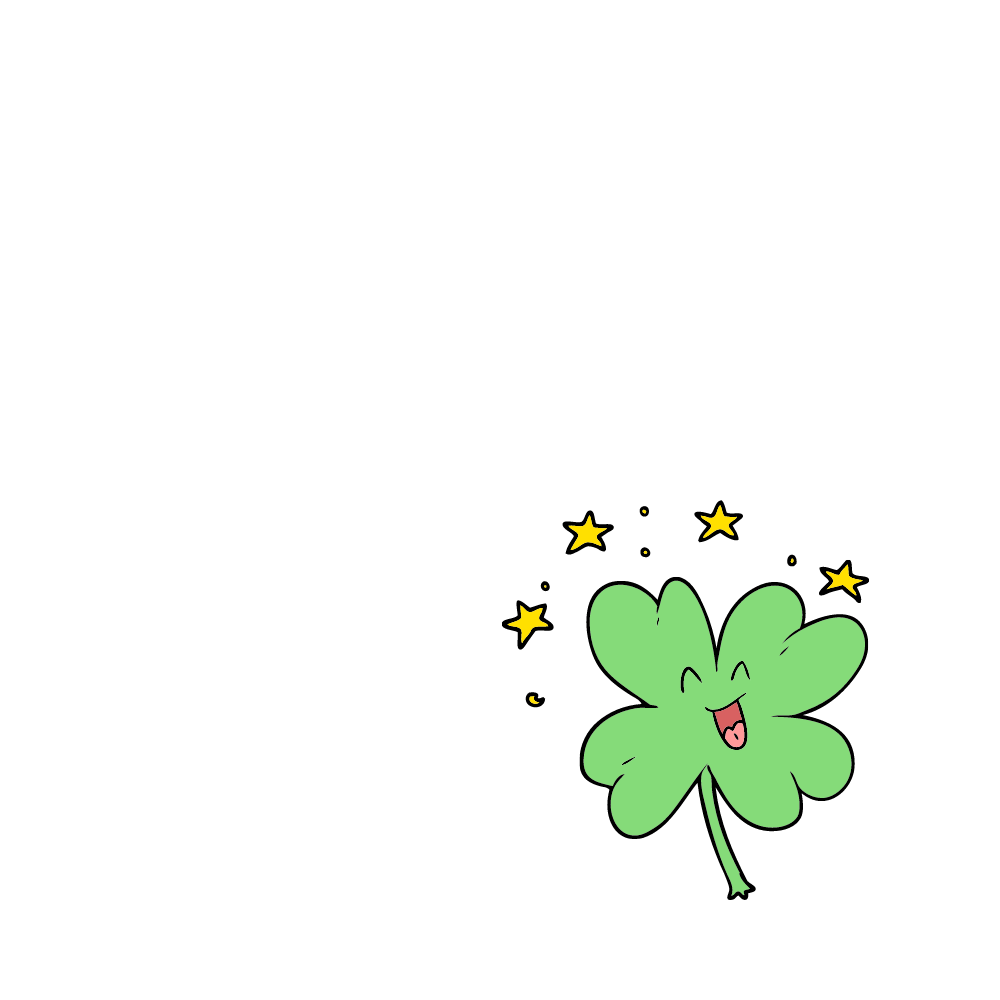 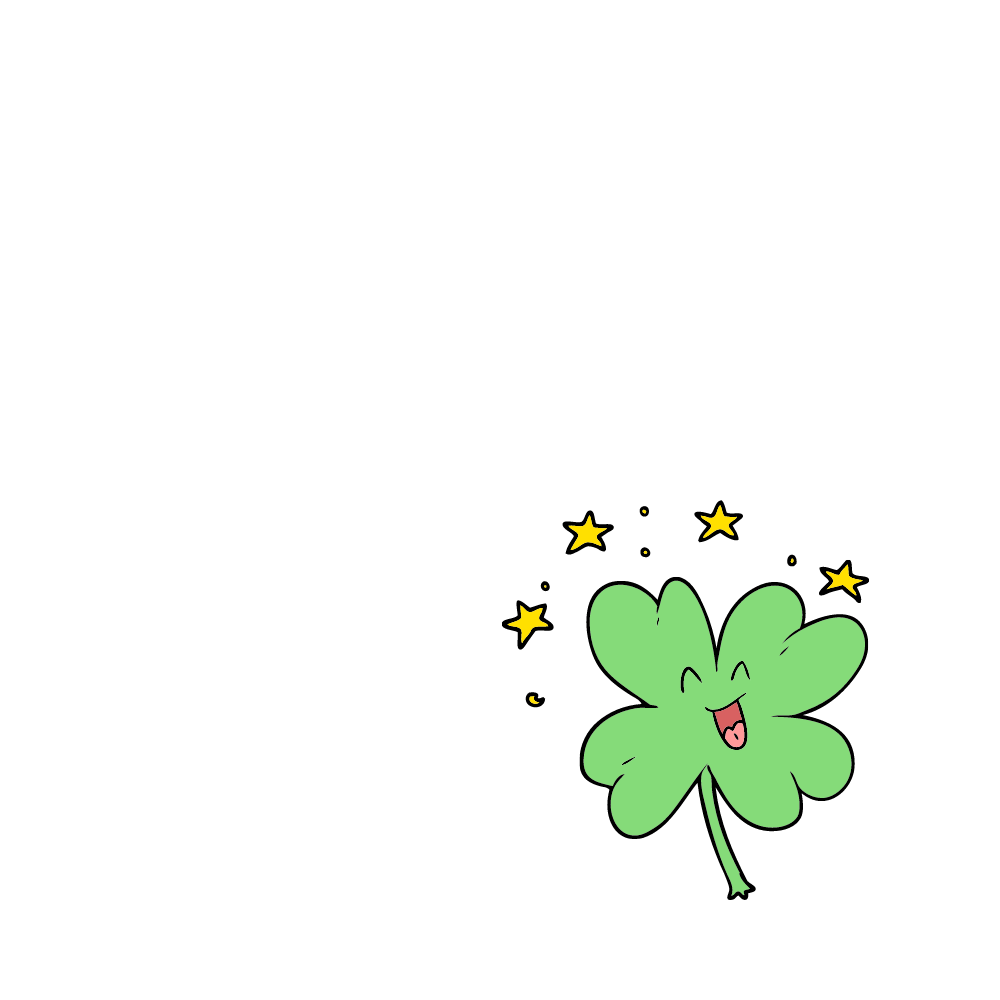 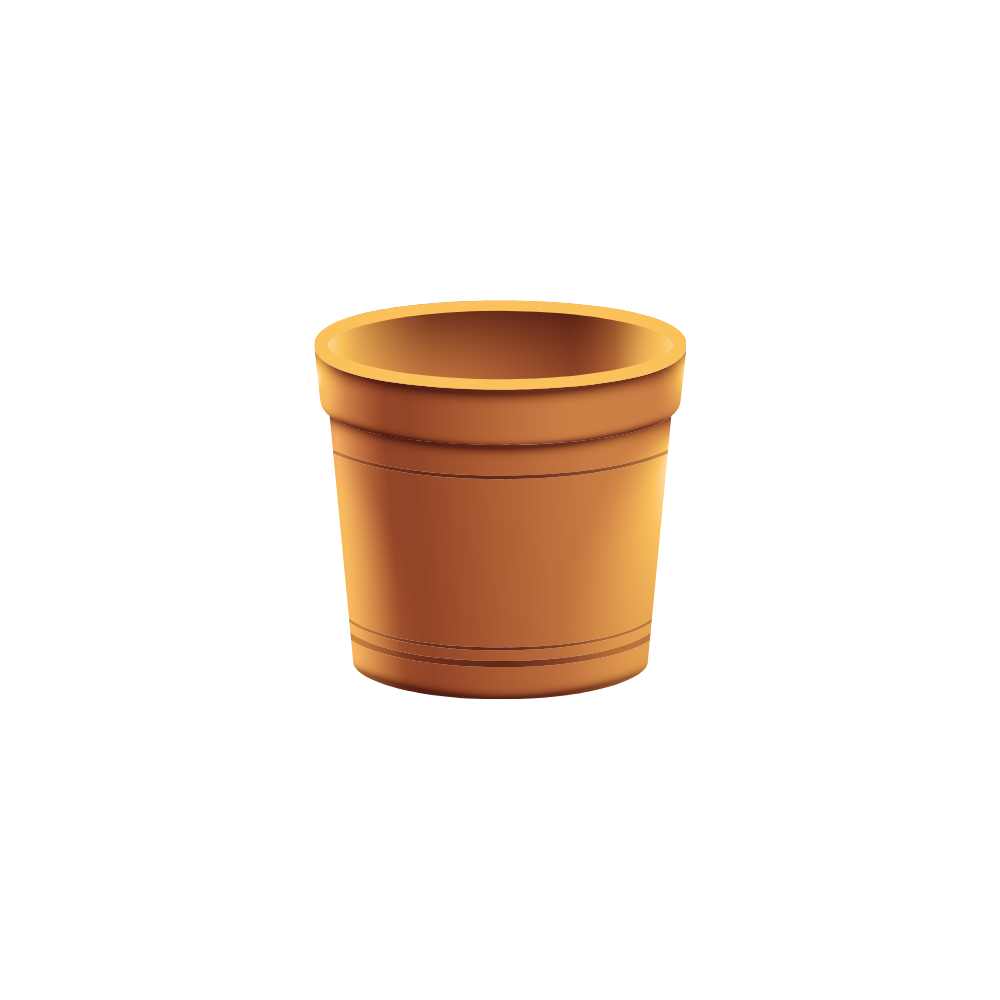 3
2
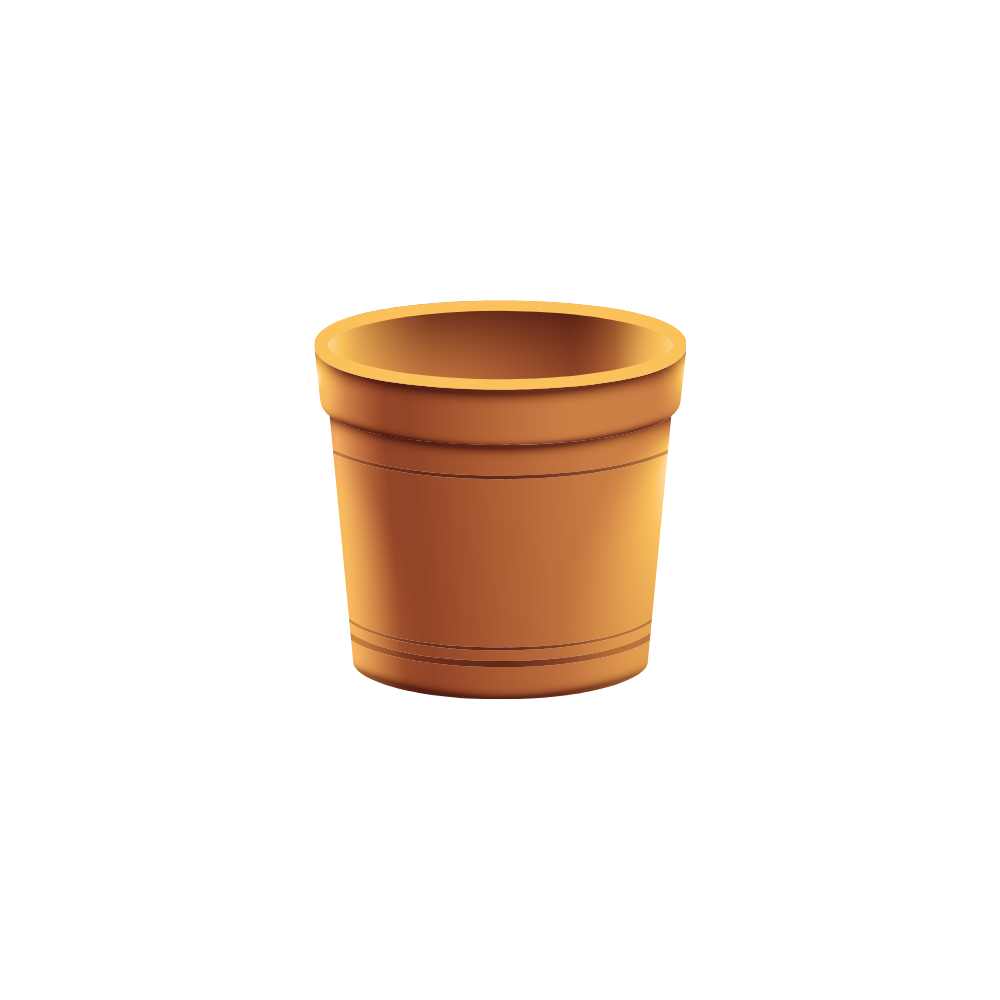 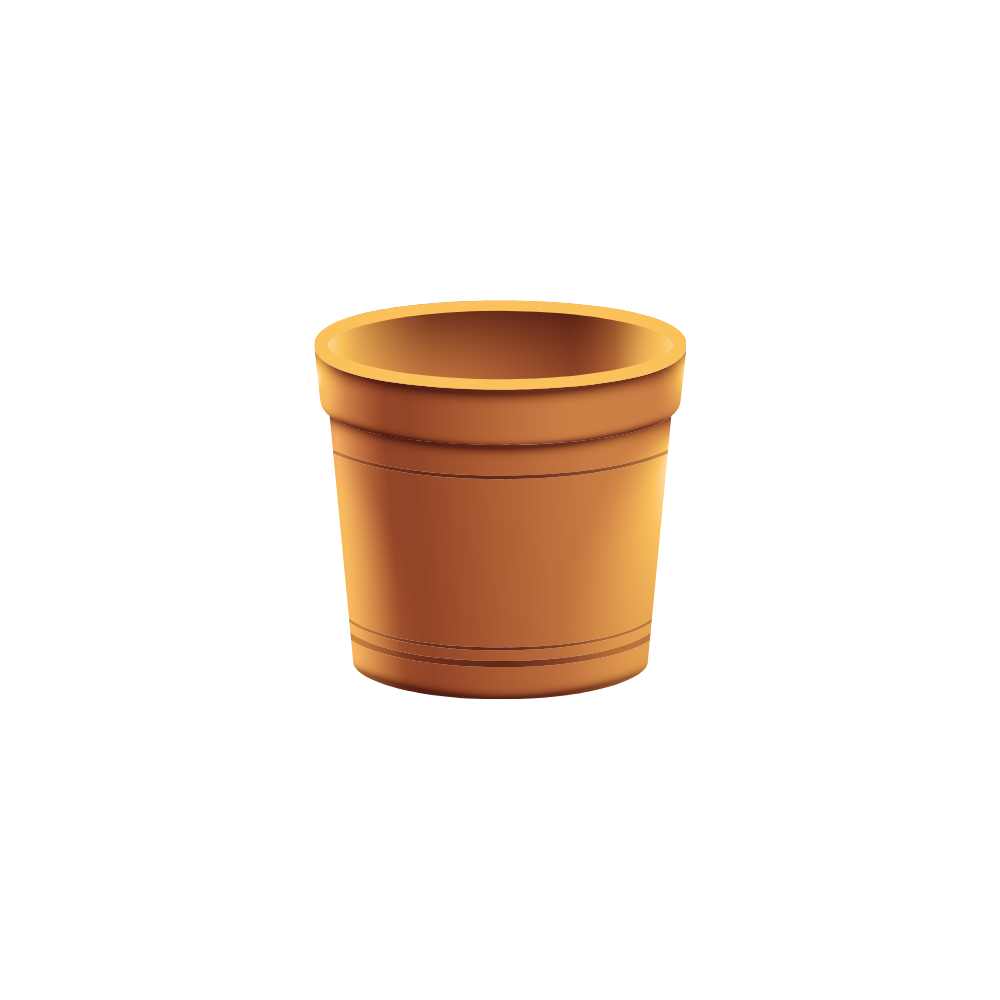 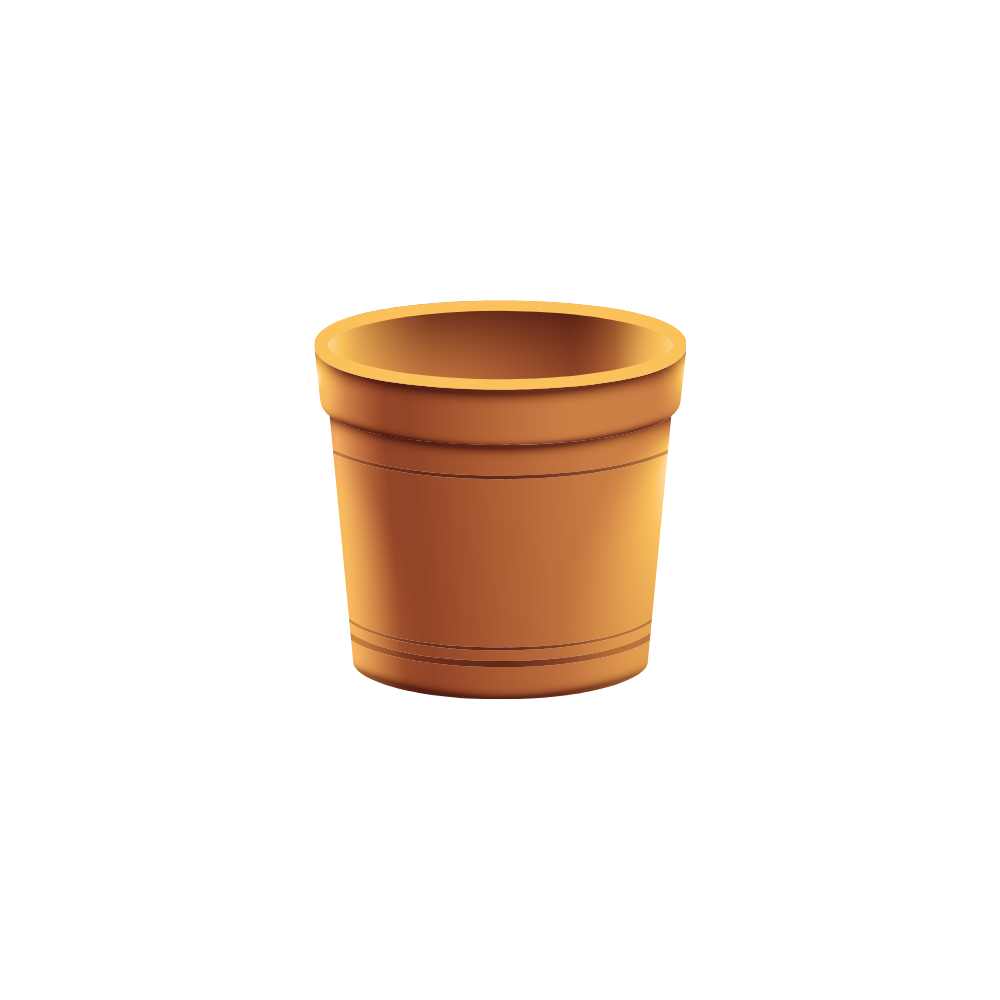 1
4
5
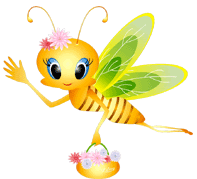 Bài 
mới
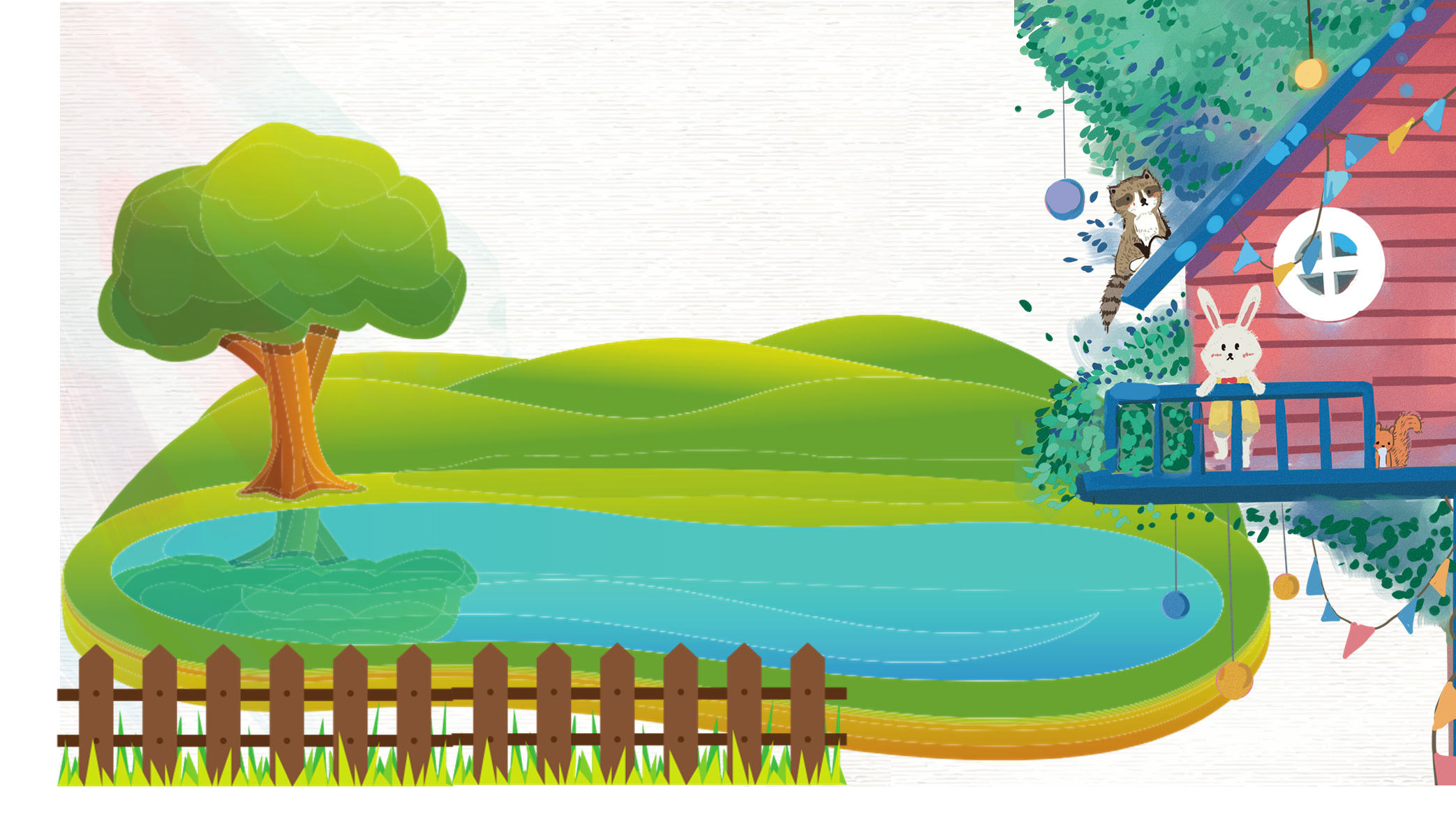 Tìm tiếng, từ có âm g ？
?
Chúc mừng bạn đã hoàn thành đúng câu trả lời.
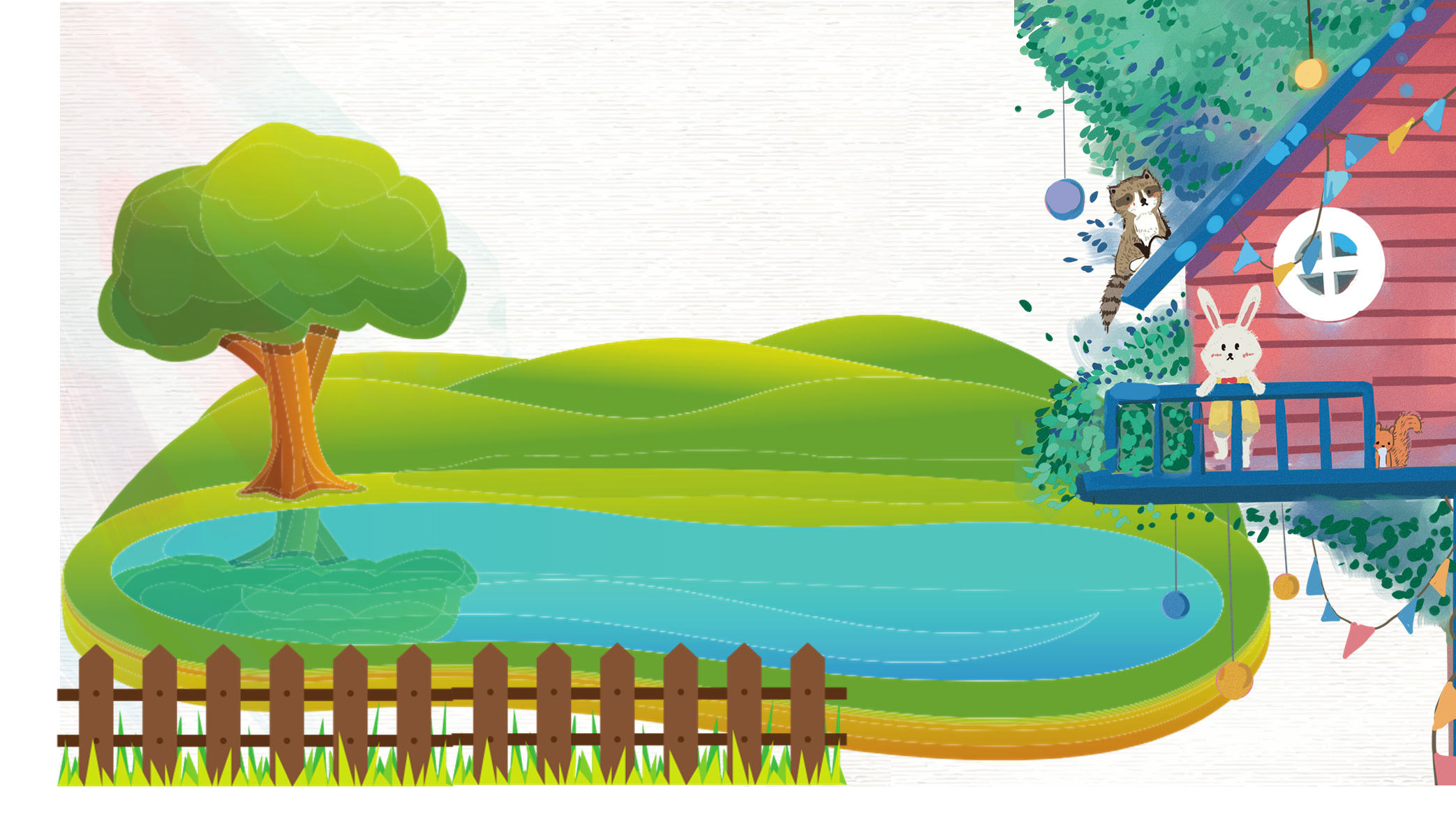 Em hãy đọc to các từ sau:

       hố ga, gỡ cá, hồ cá, 
       gà gô, gỗ, bờ hồ.
?
Chúc mừng bạn đã hoàn thành đúng câu trả lời.
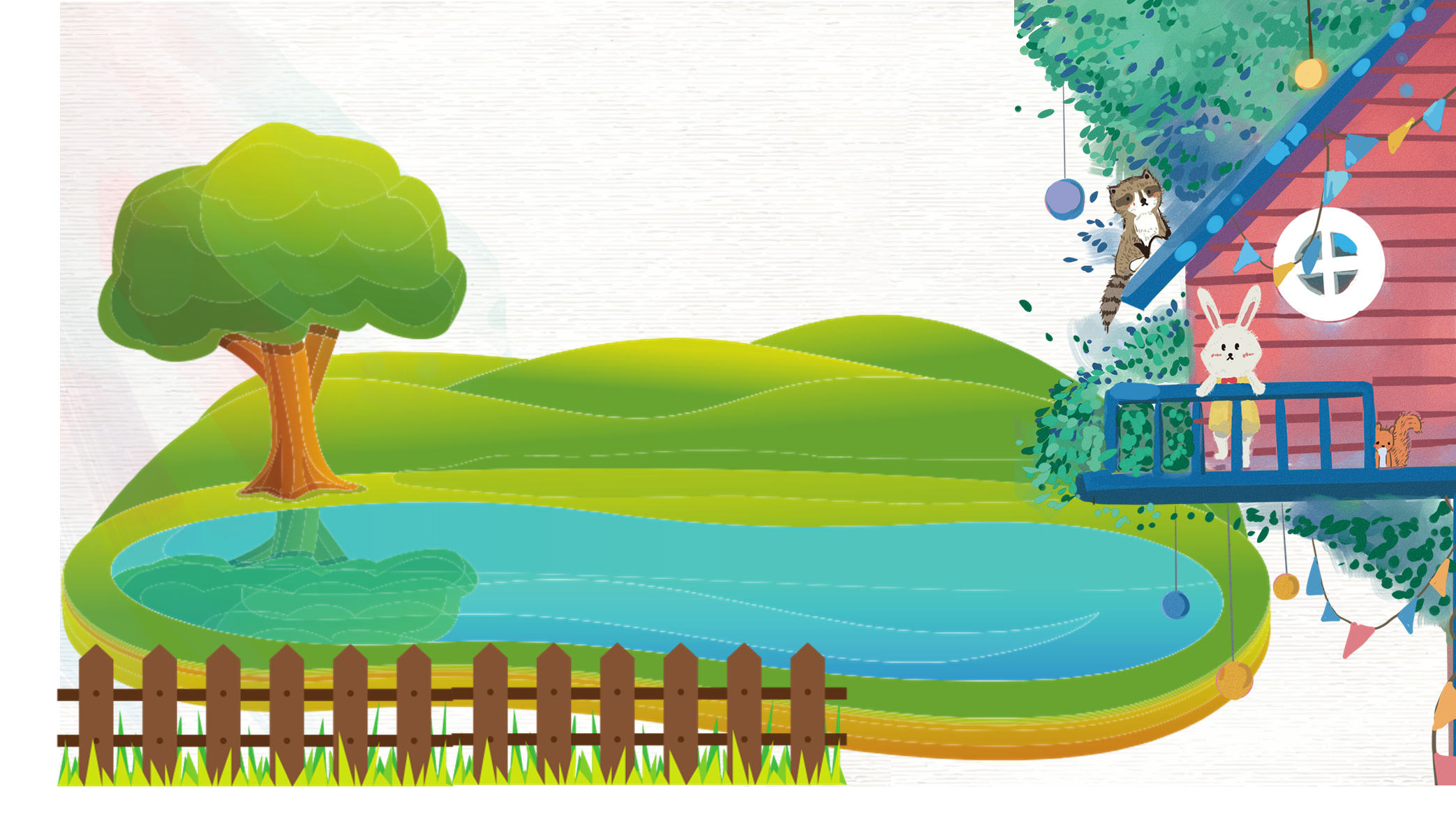 Tìm tiếng từ, có âm ia ？
?
Chúc mừng bạn đã hoàn thành đúng câu trả lời.
Nhà bạn
Nhà tôi
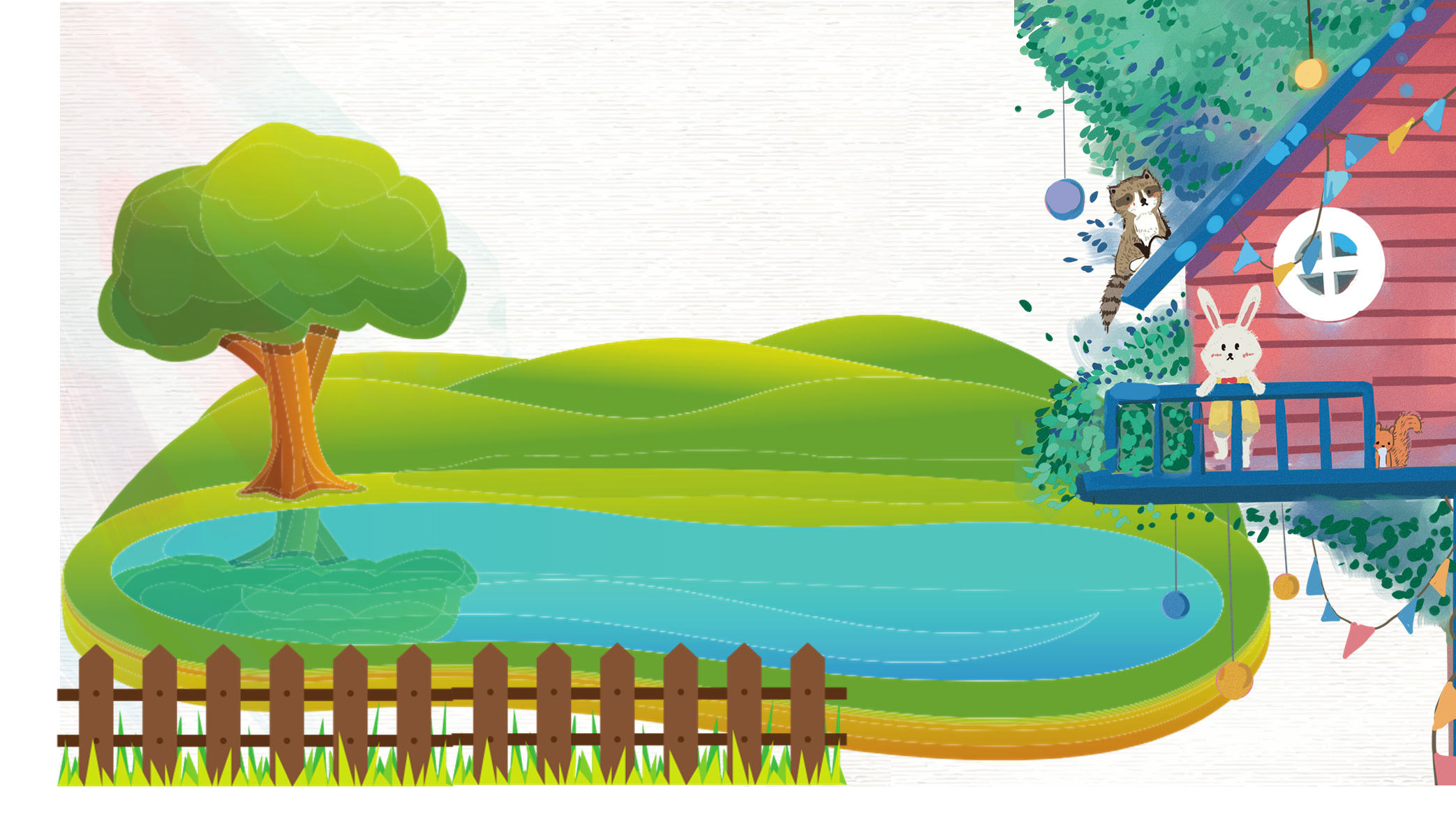 Em hãy đọc to câu sau:
?
Dê la cà ở bờ đê
Chúc mừng bạn đã hoàn thành đúng câu trả lời.
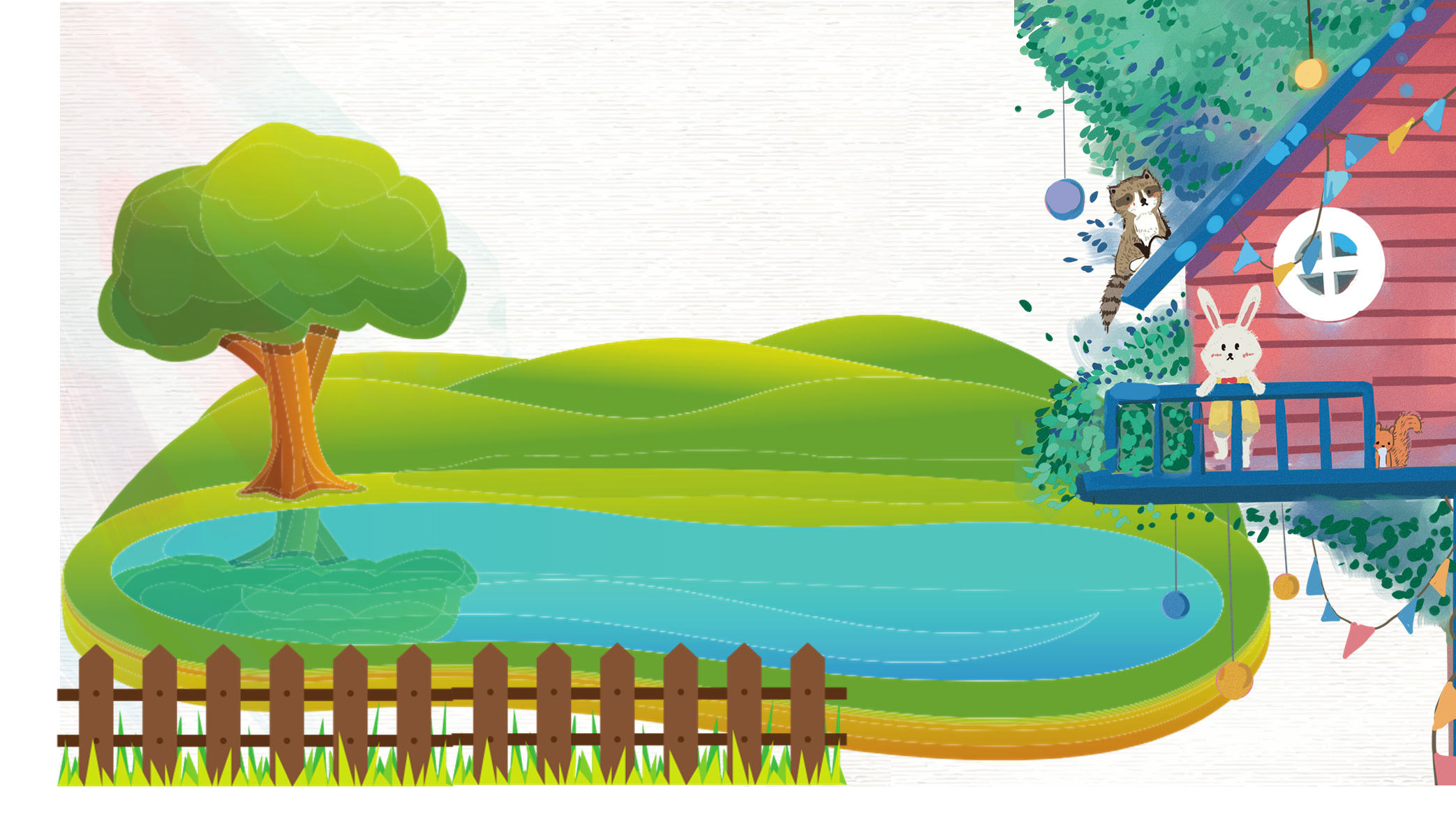 Em hãy đọc to câu sau:
?
Bé ạ lia lịa, bé bị ho.
Chúc mừng bạn đã hoàn thành đúng.
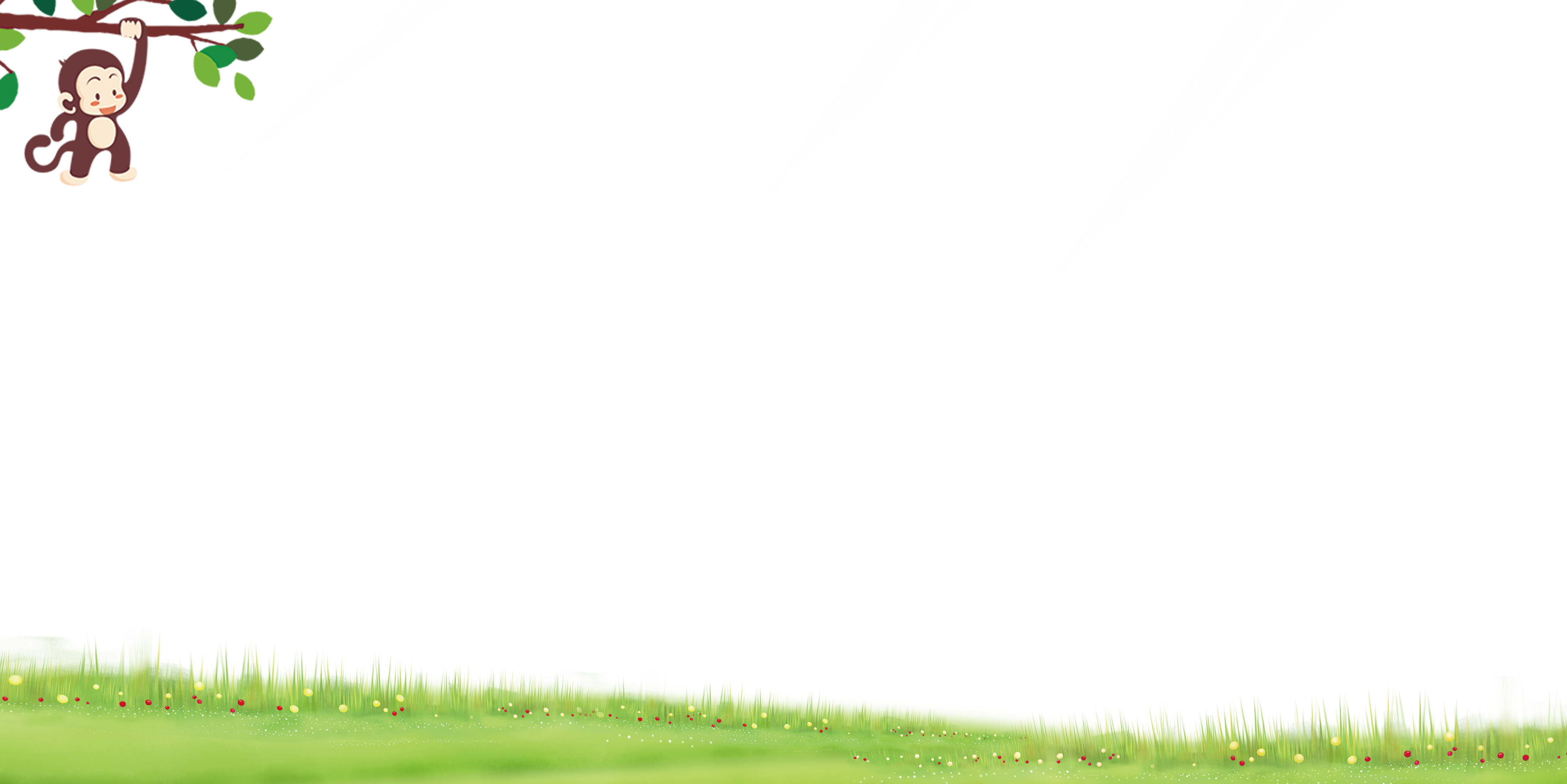 BÀI 15
Ôn tập
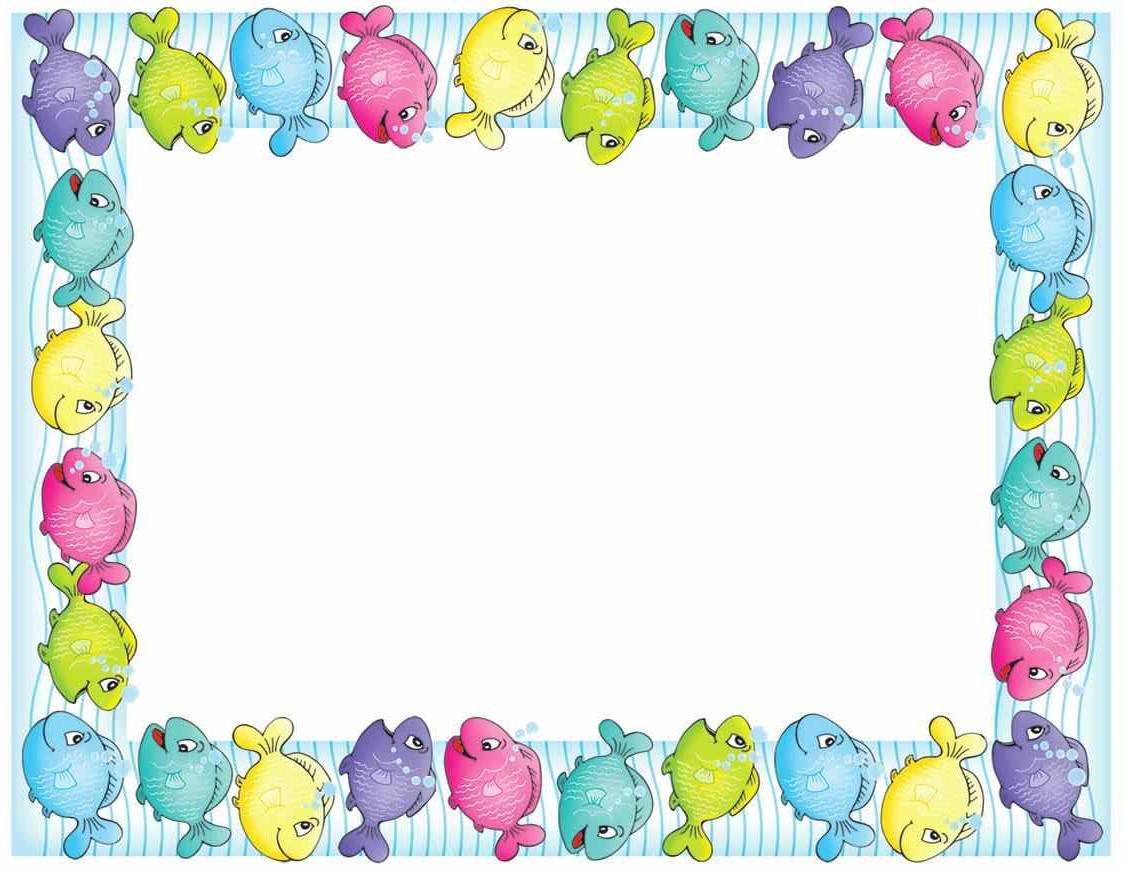 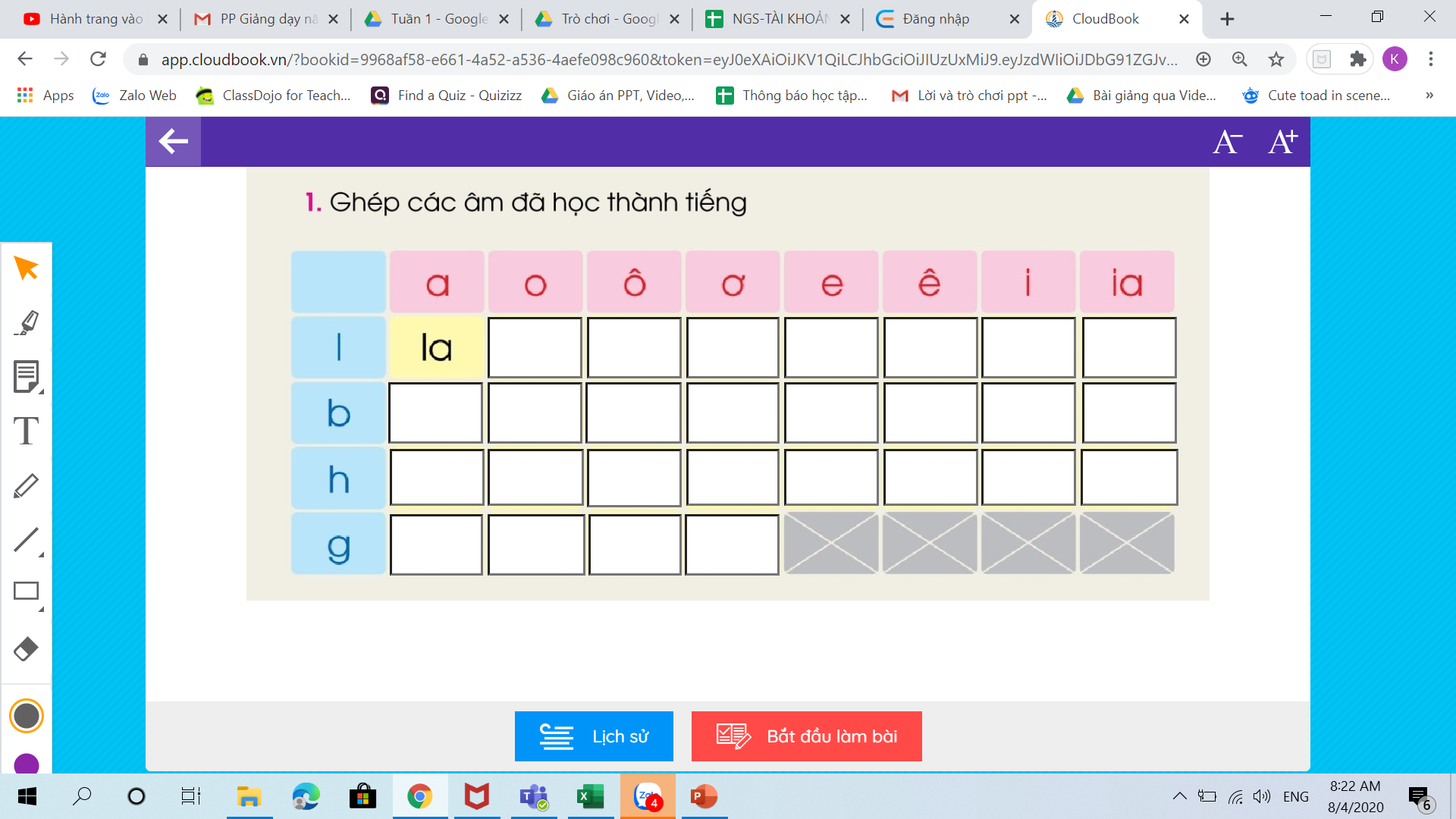 l¬
li
lo
l«
lª
lia
le
be
b«
bo
bi
bª
bia
b¬
ba
ha
hia
hª
hi
ho
h«
h¬
he
g¬
ga
go
g«
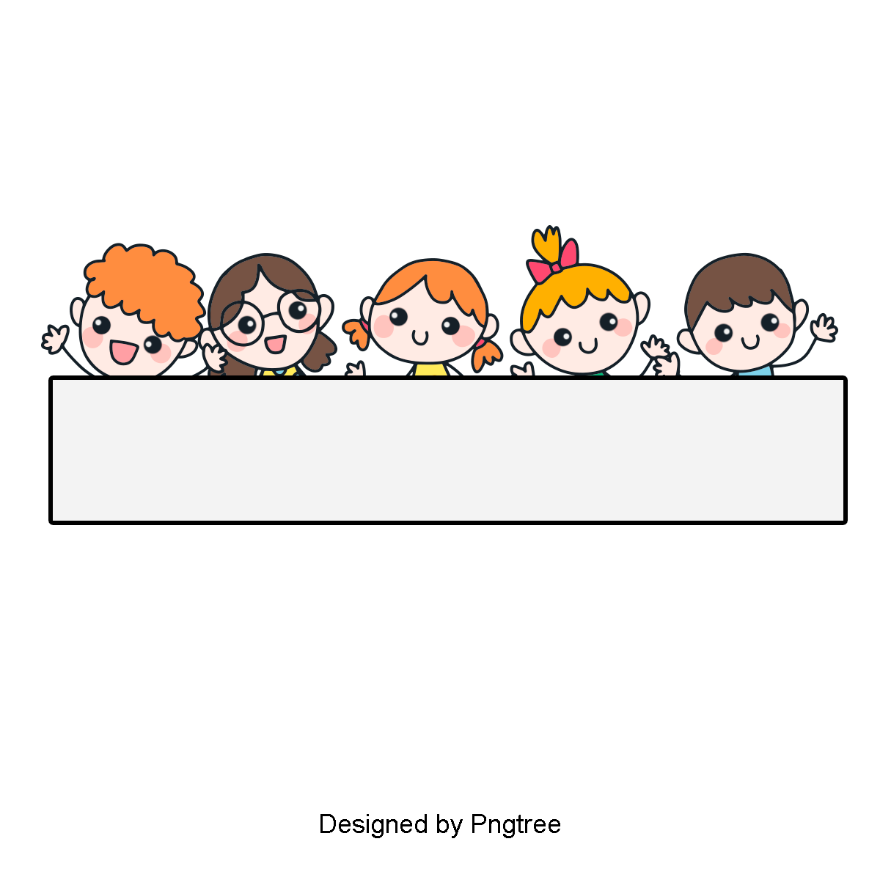 Tập đọc
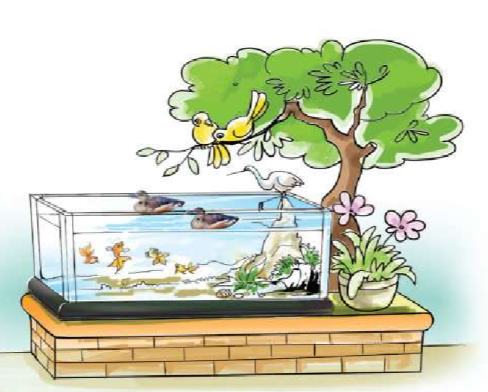 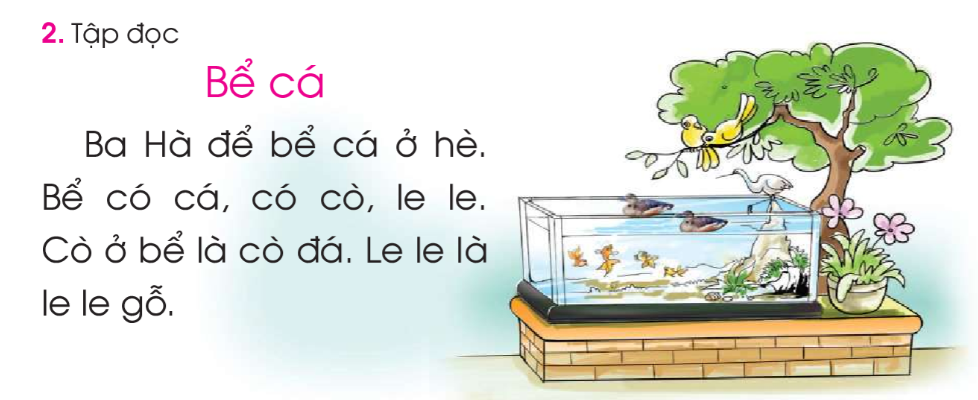 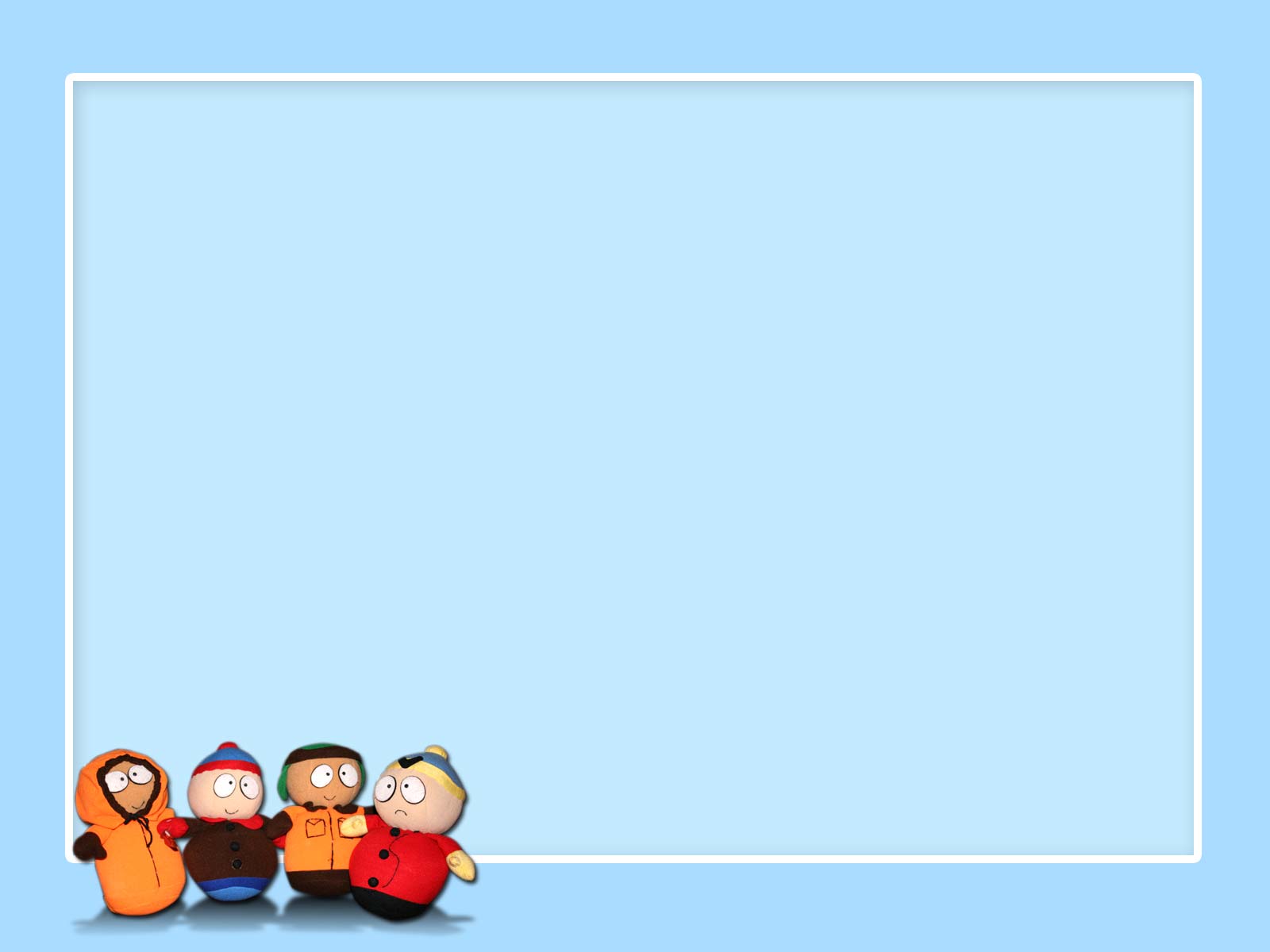 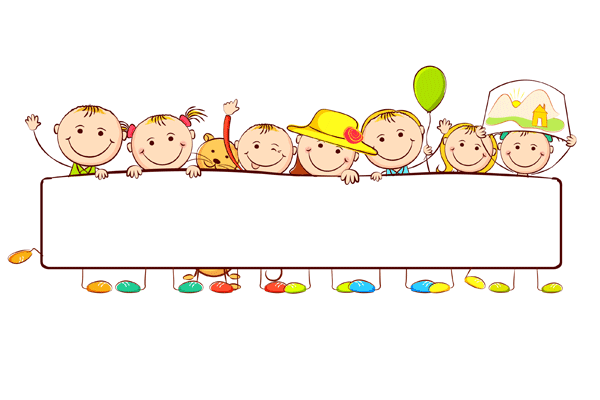 để
bể cá
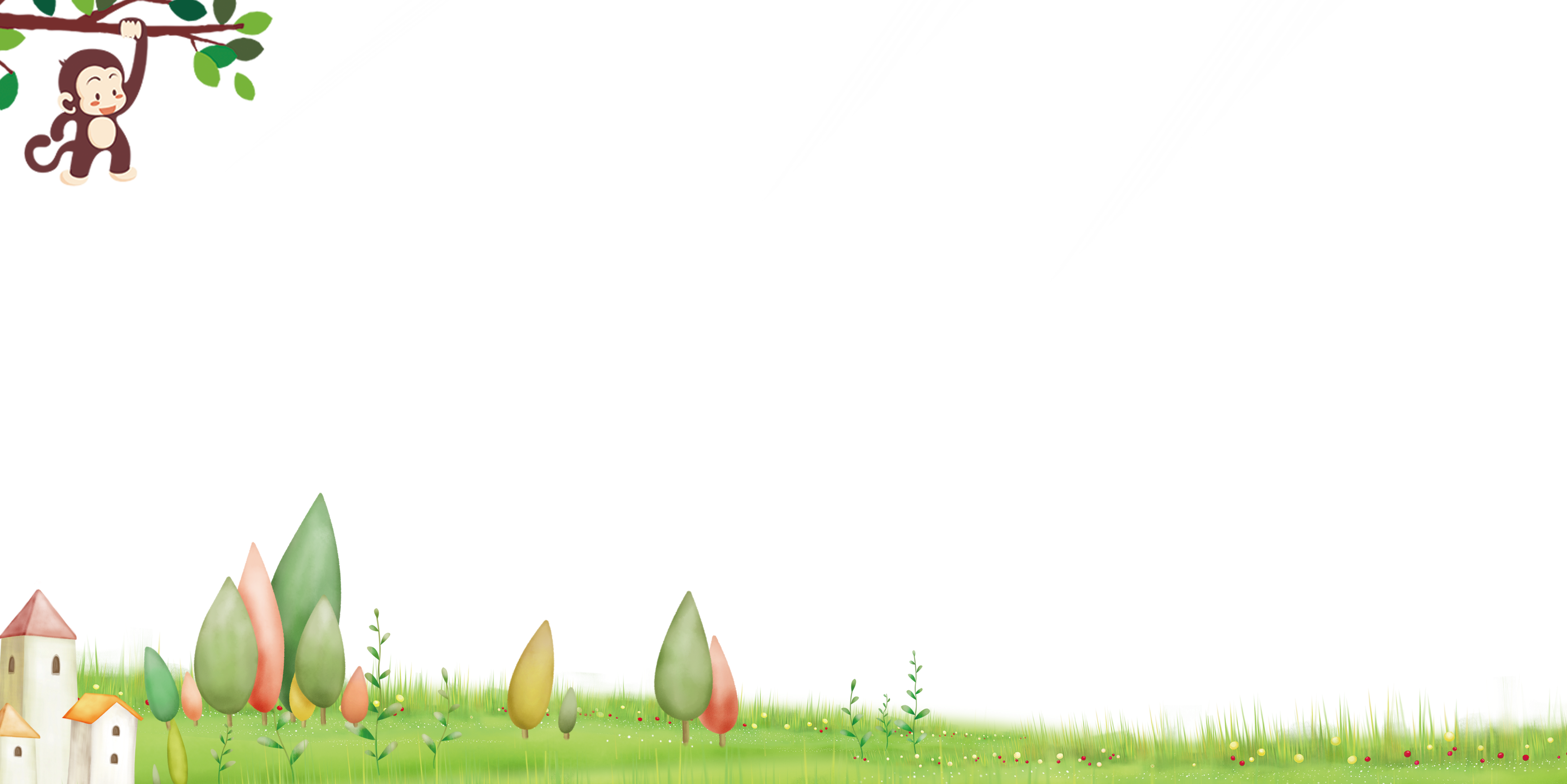 Từ ngữ:
le le
gỗ
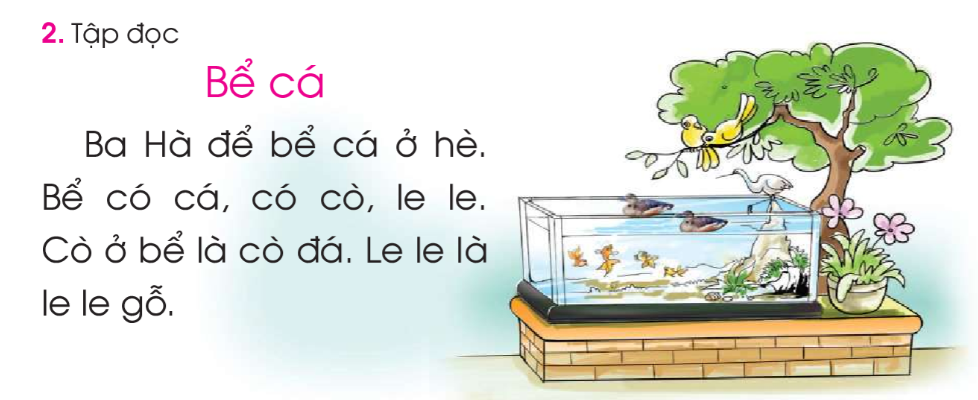 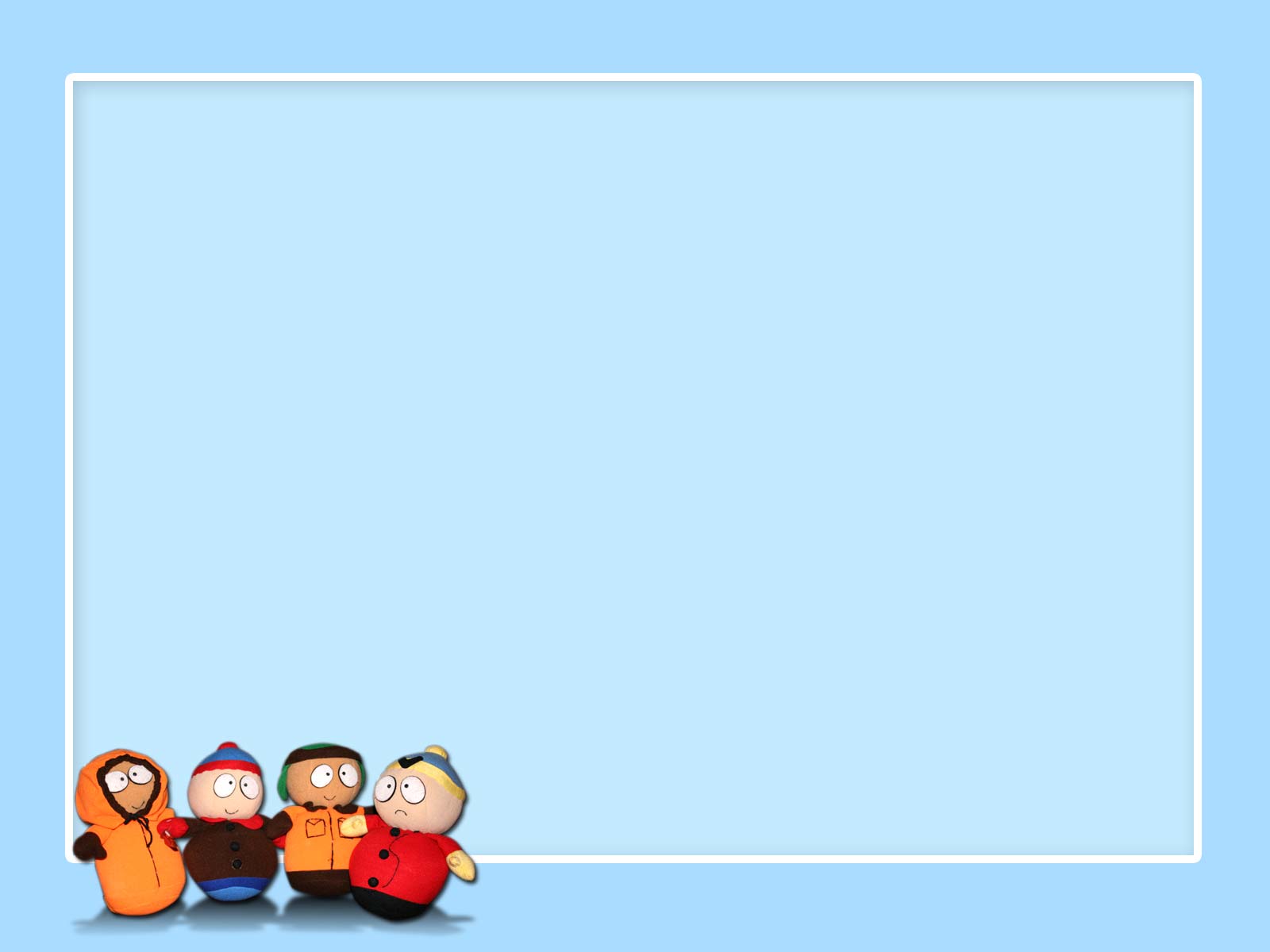 1
2
4
3
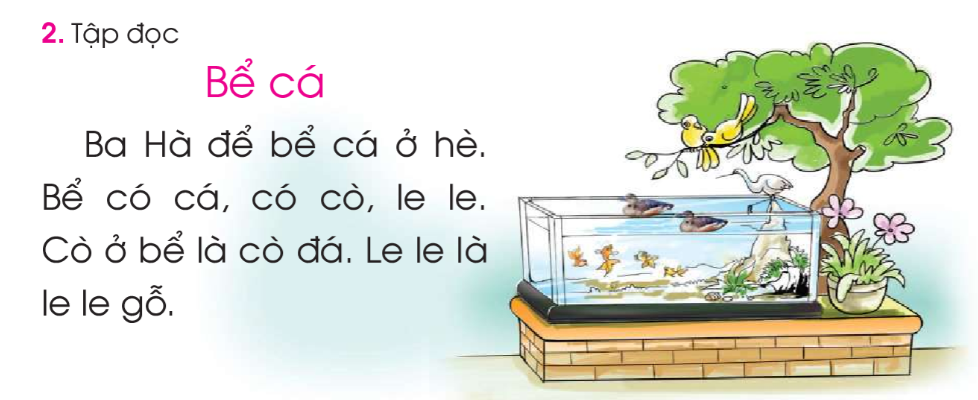 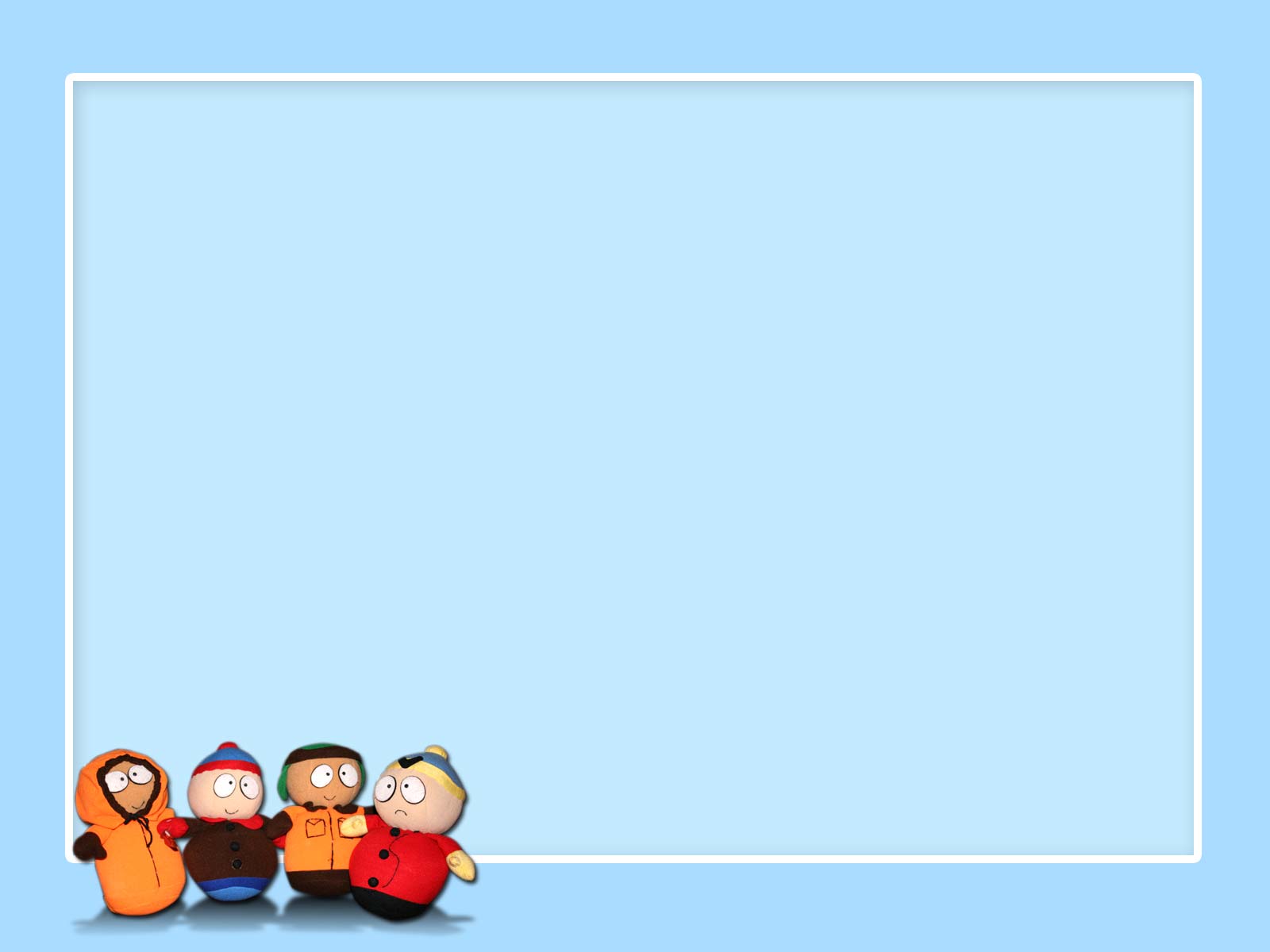 1
2
4
3
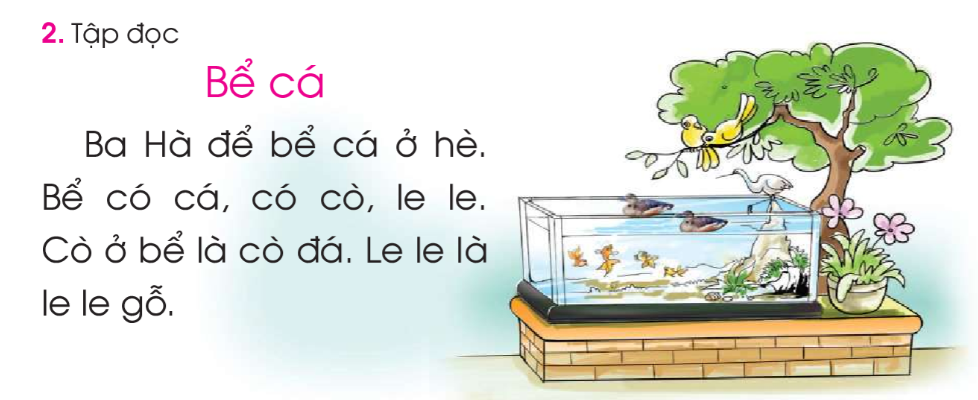 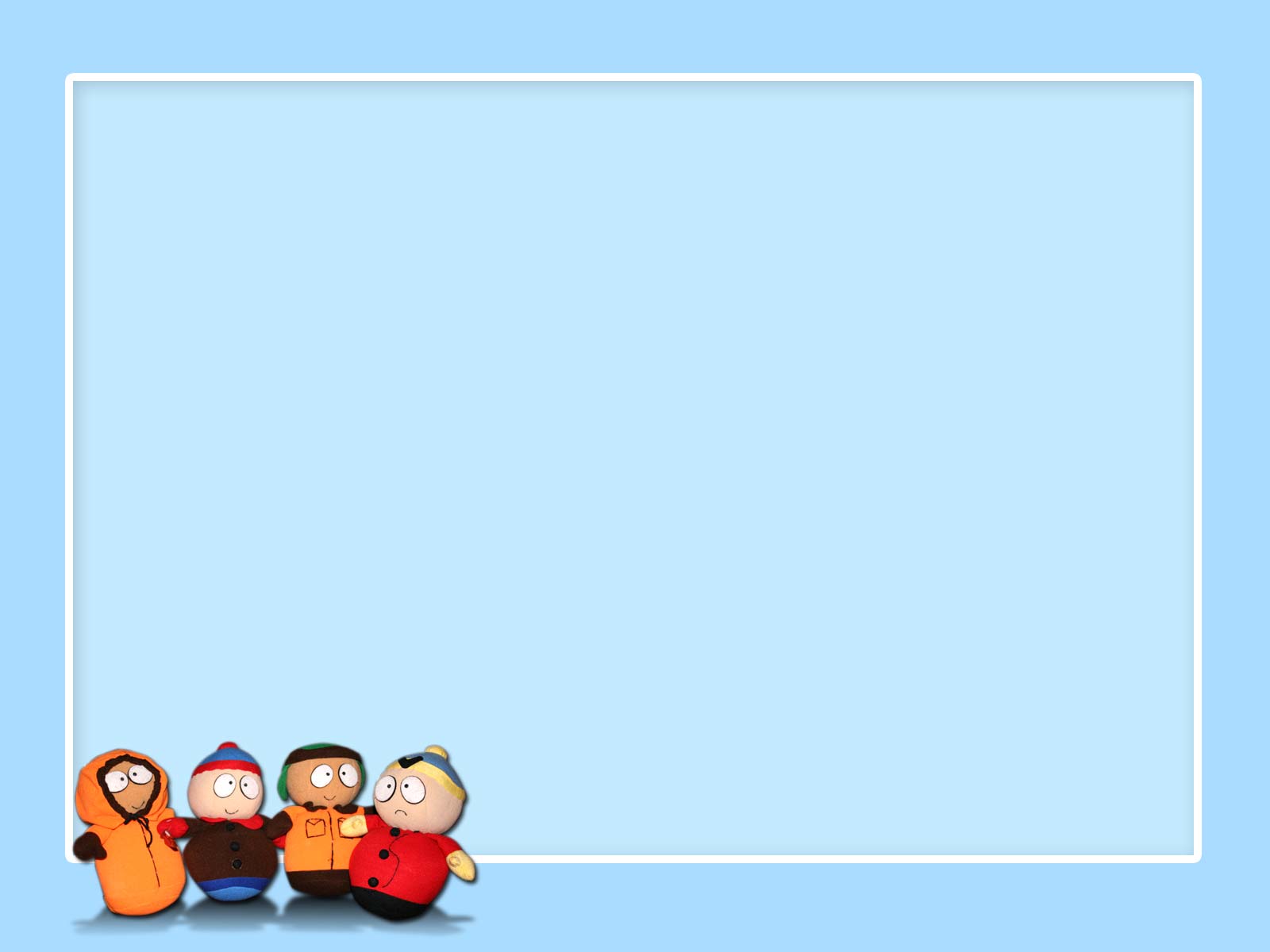 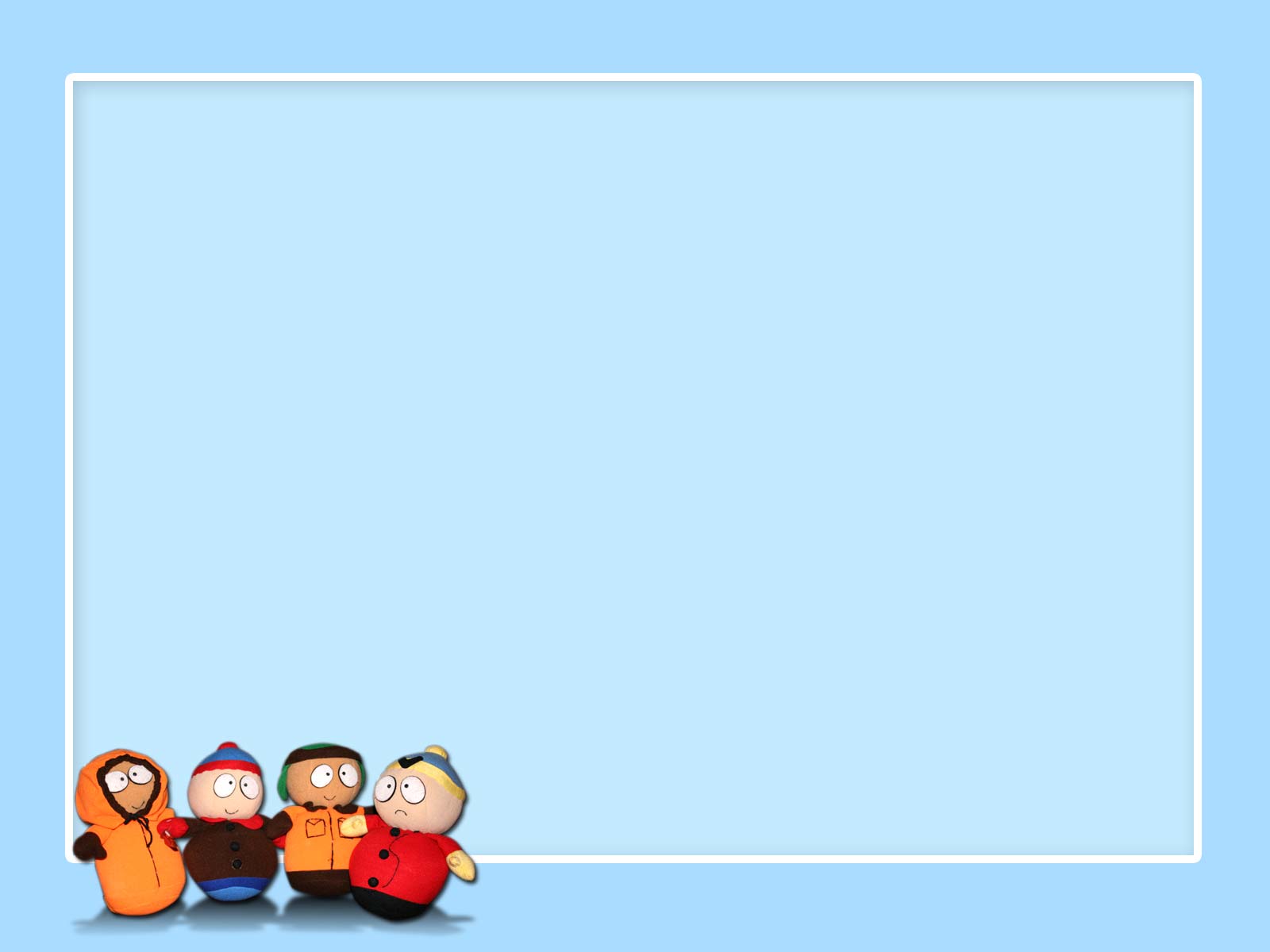 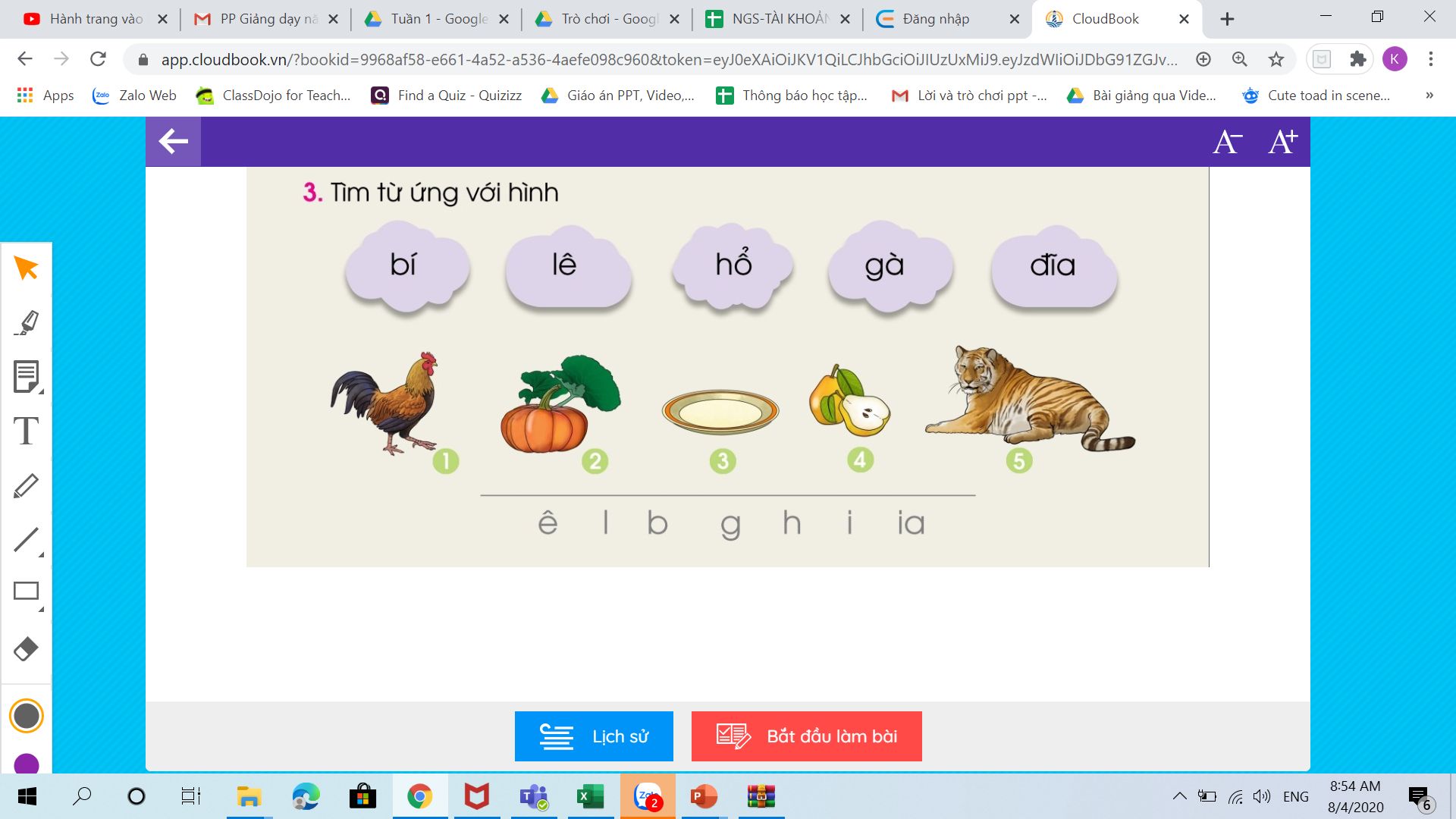 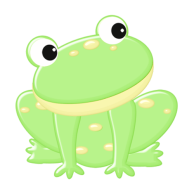 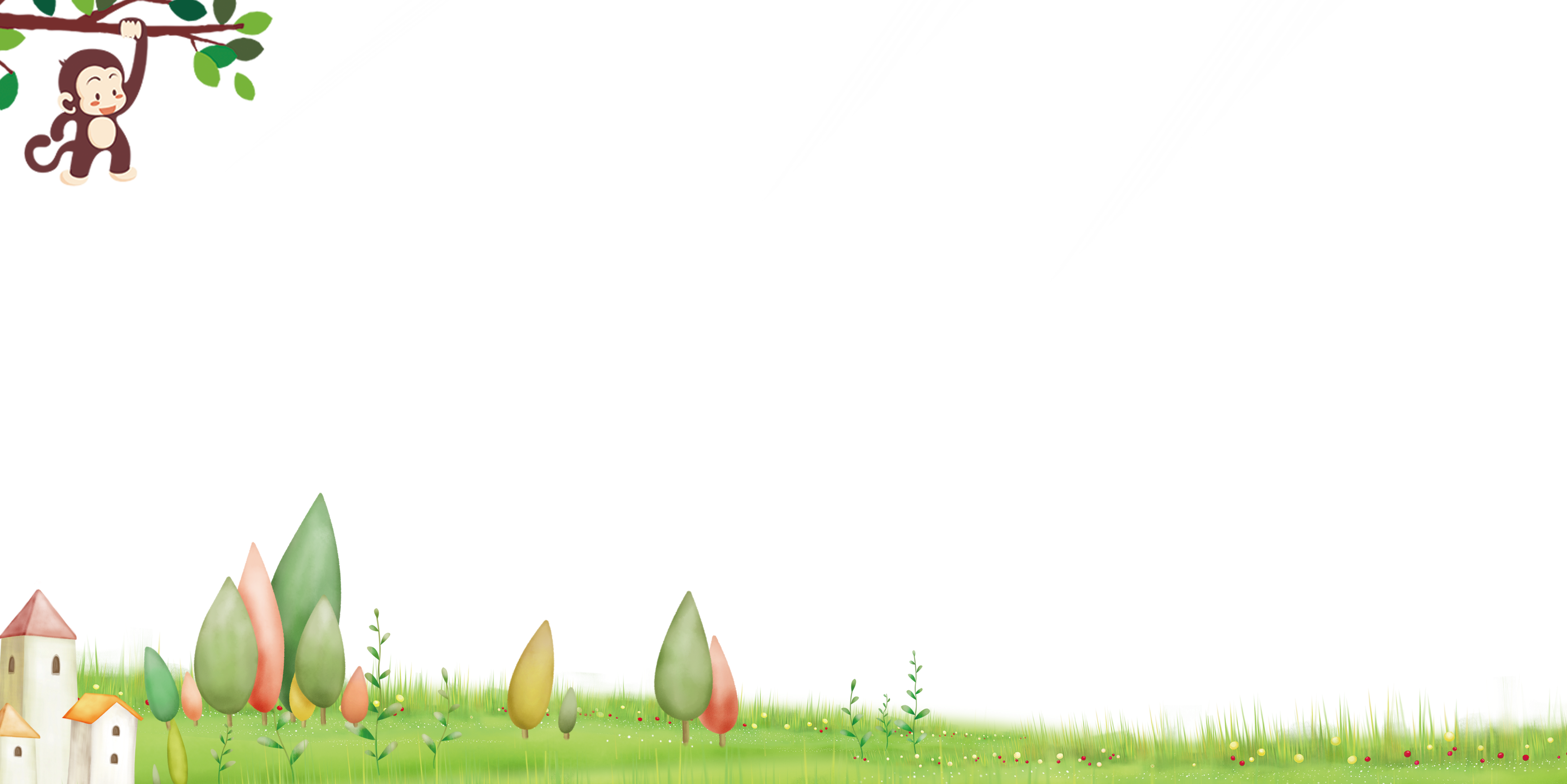 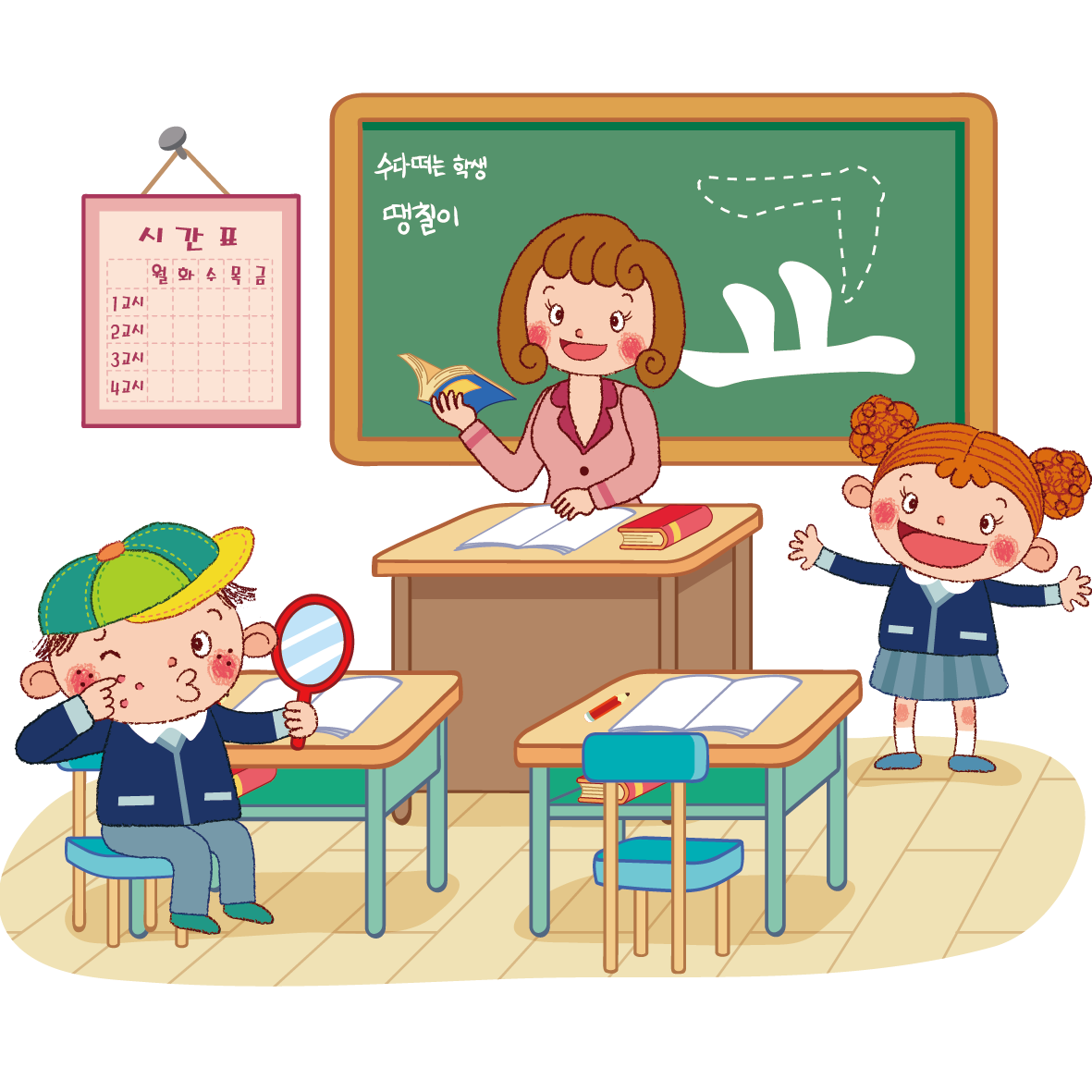 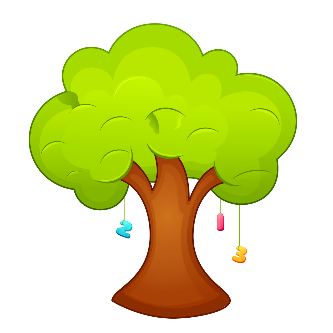 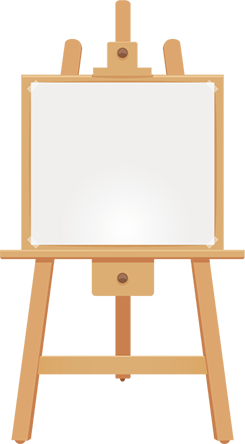 DẶN DÒ
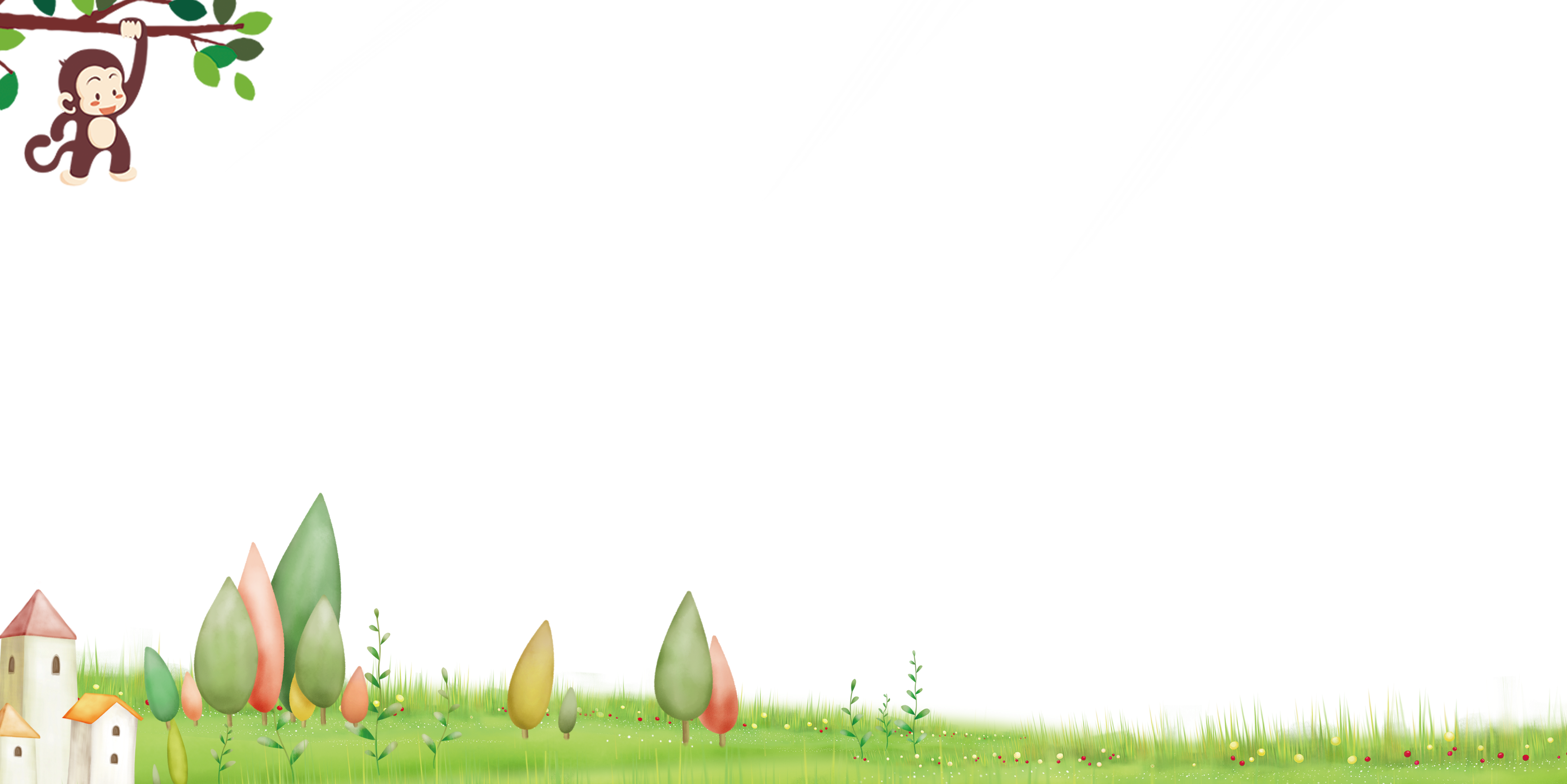 Đọc lại bài 15